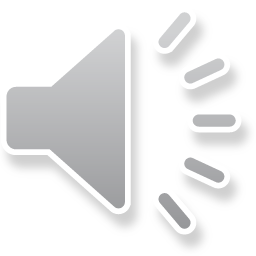 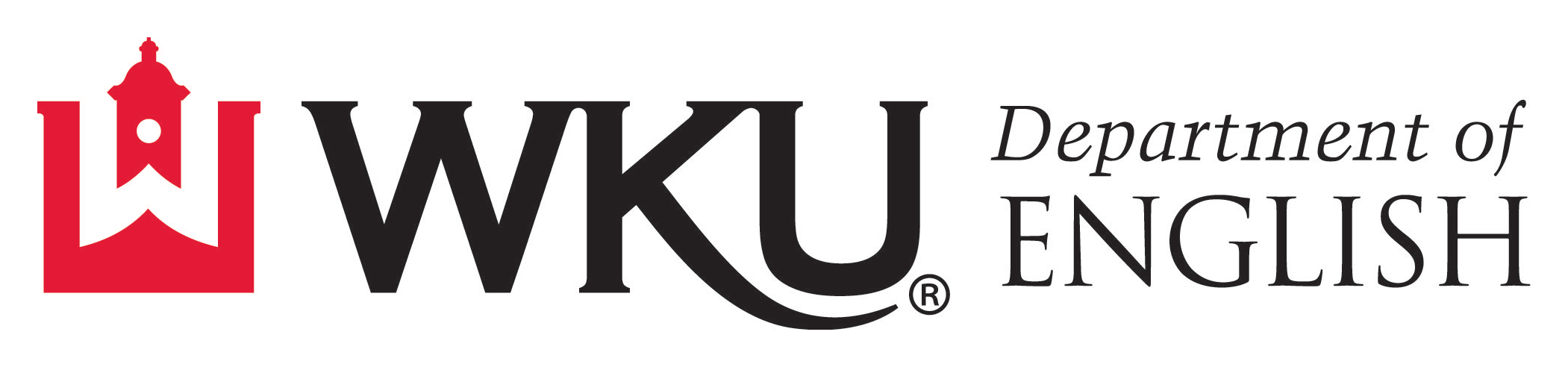 WKU English Department 2021 Award and Scholarship Winners
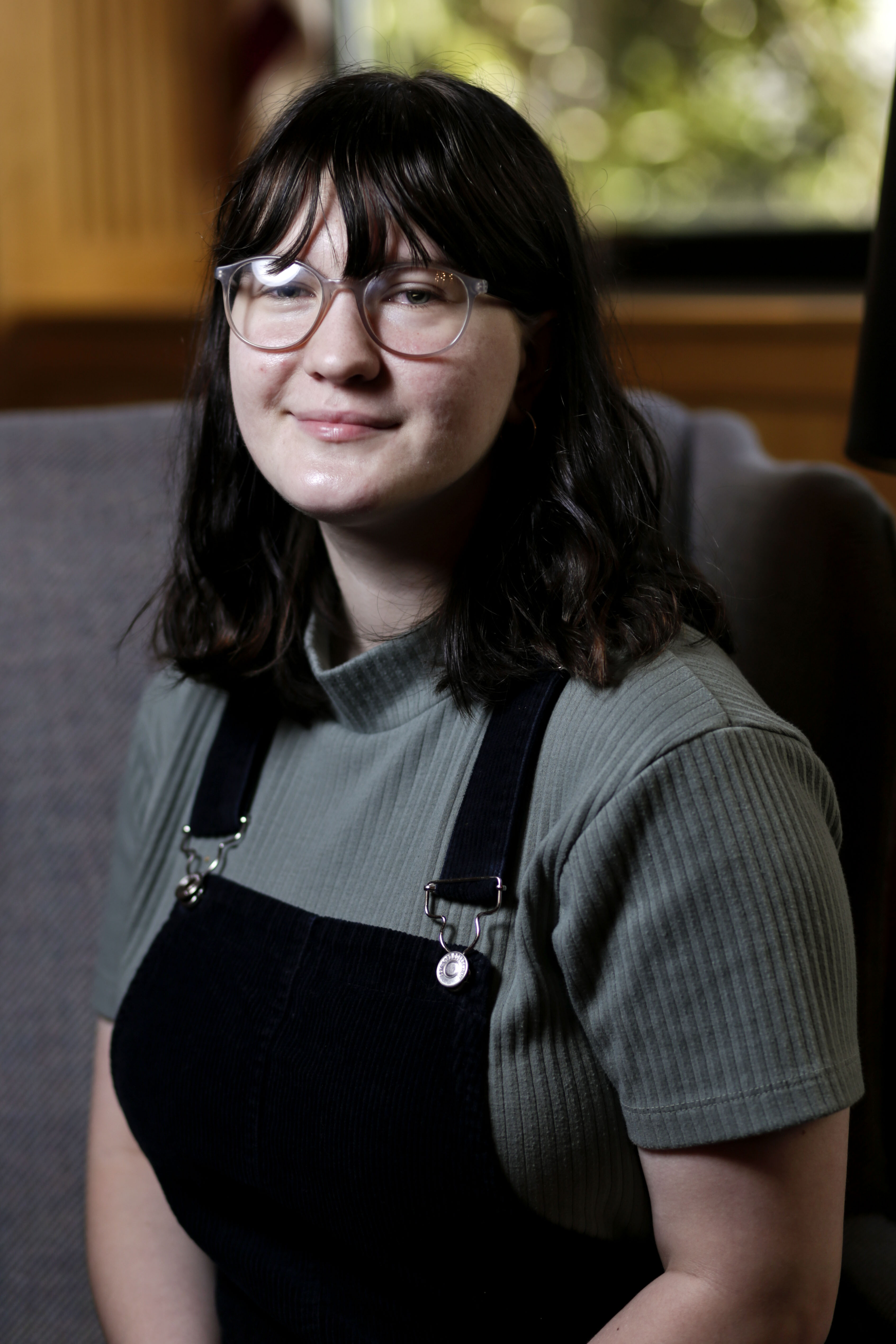 Emra Mehmedovic
 
Jim Wayne Miller Scholarship Fund
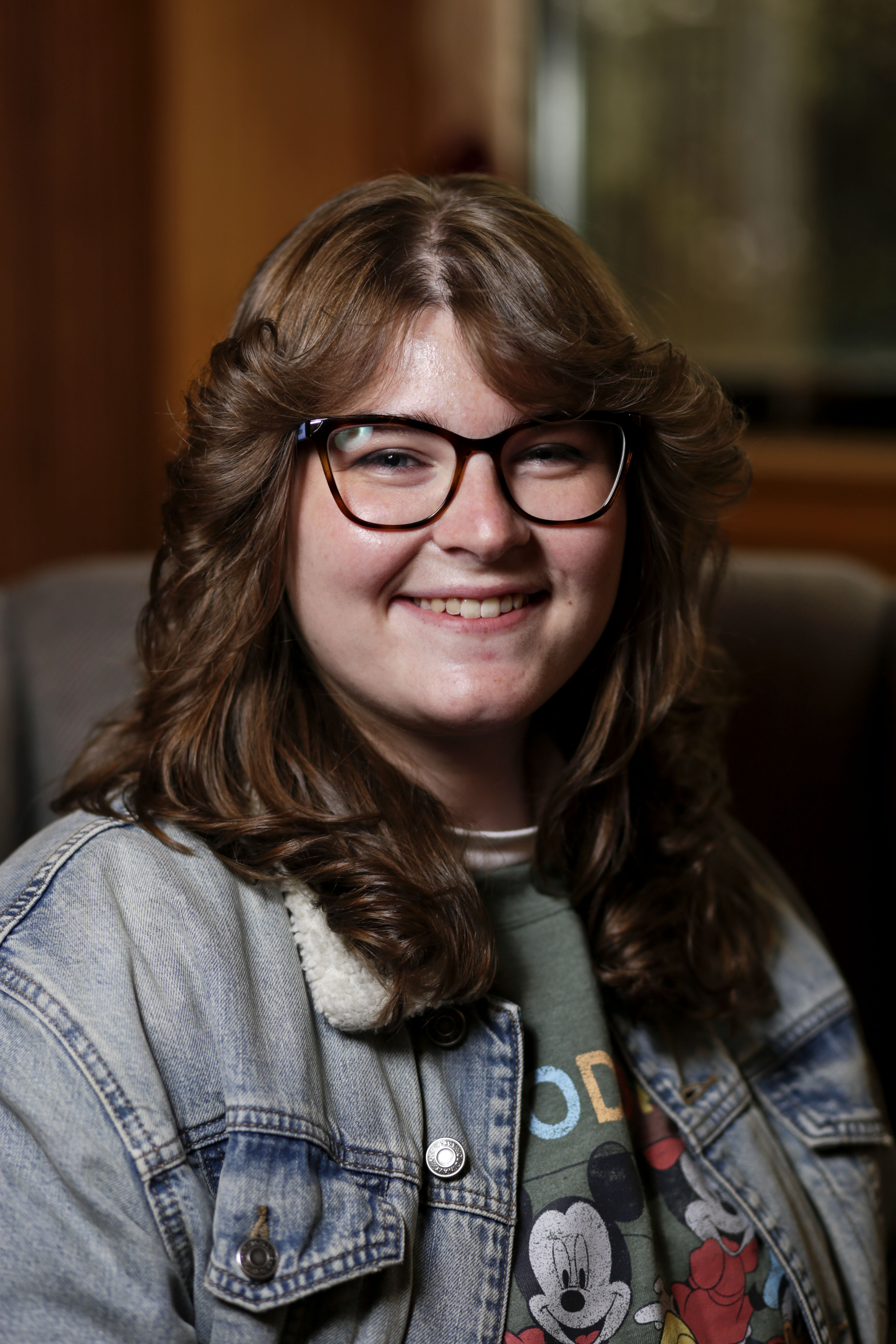 Catherine Sheffield

Noma Dunn Scholarship Fund

Seneca Falls Personal Empowerment Award
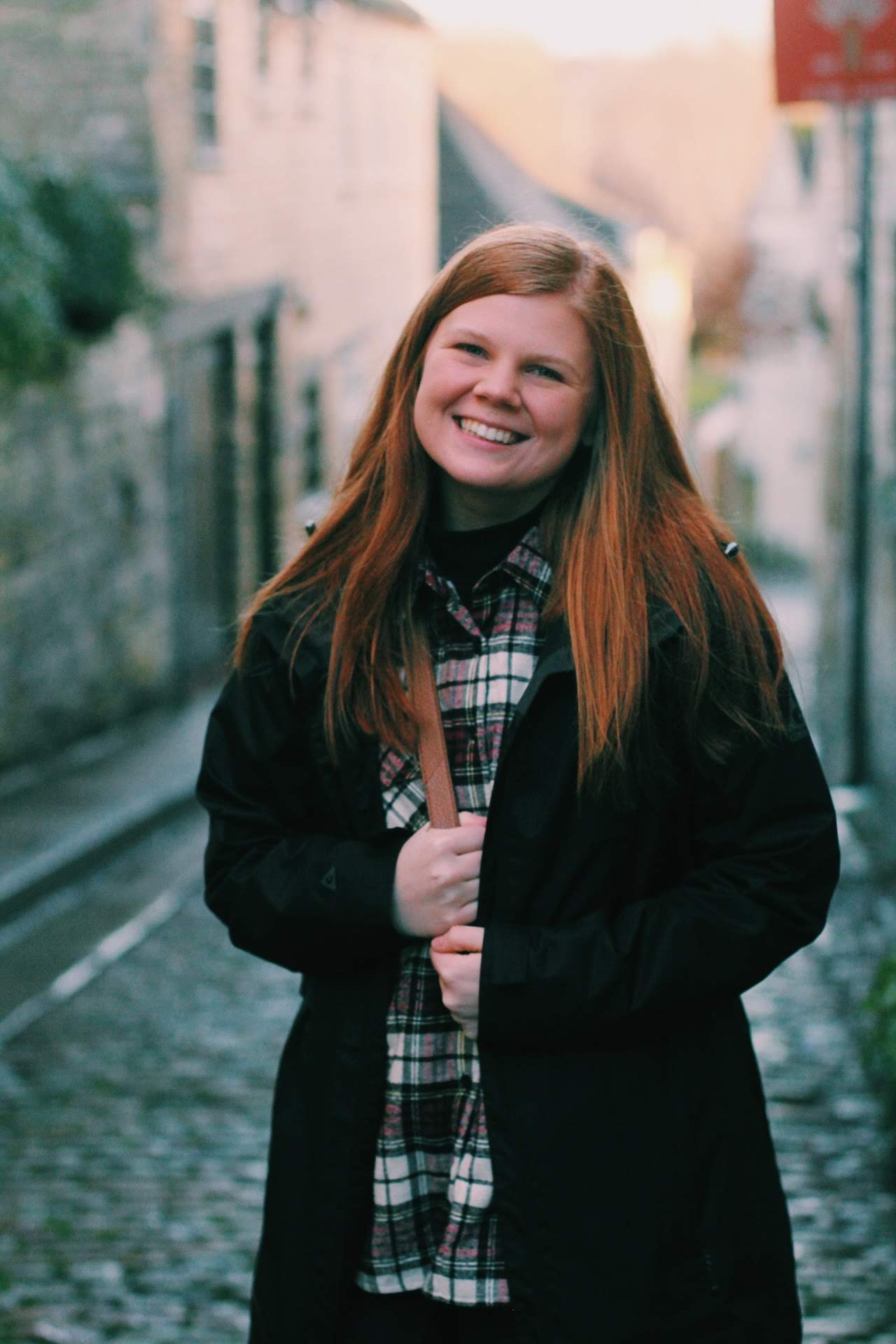 Bailey Alexander
 
Eva Rush Lee Scholarship
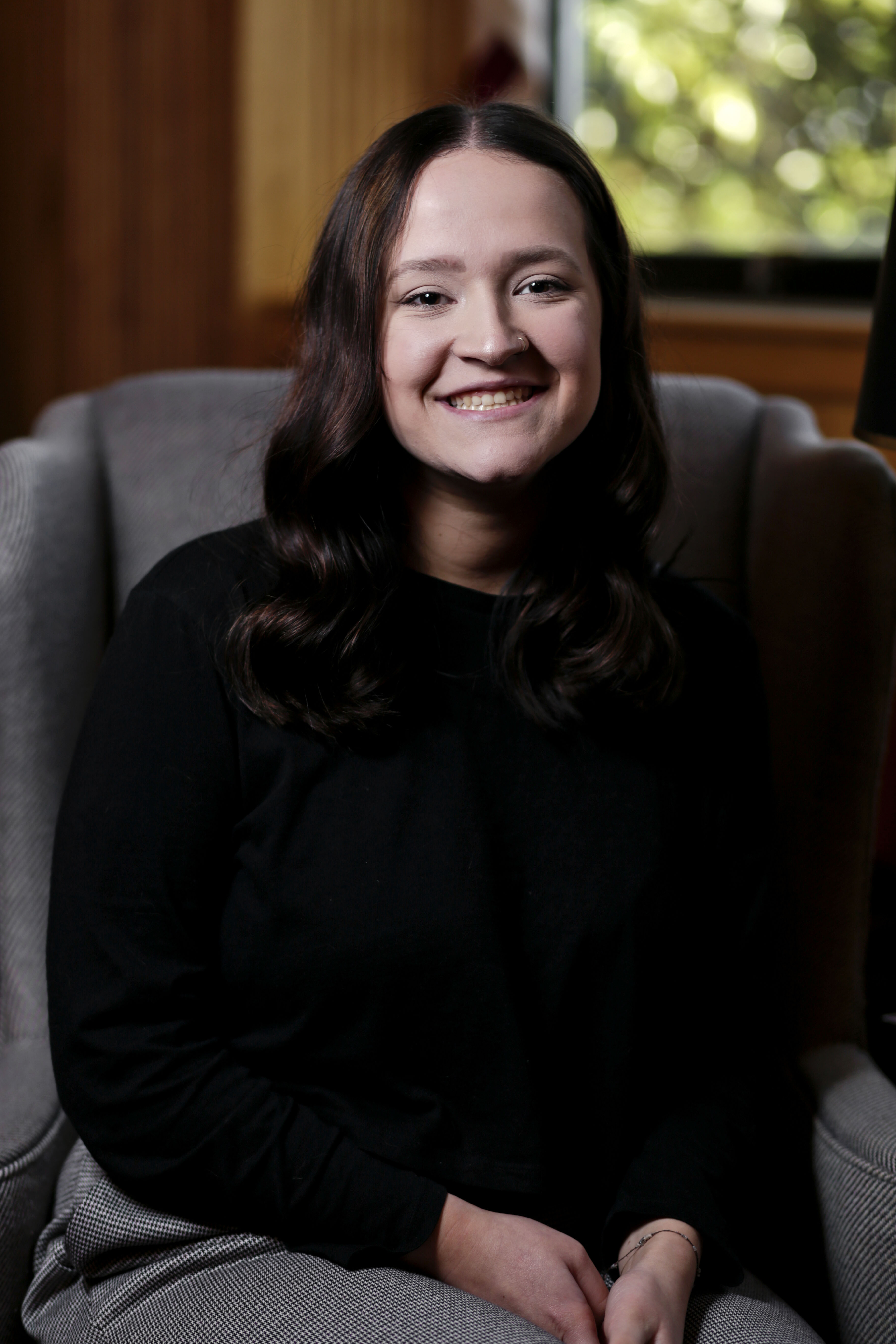 Sheridan Rosser
 
Eva Rush Lee Scholarship
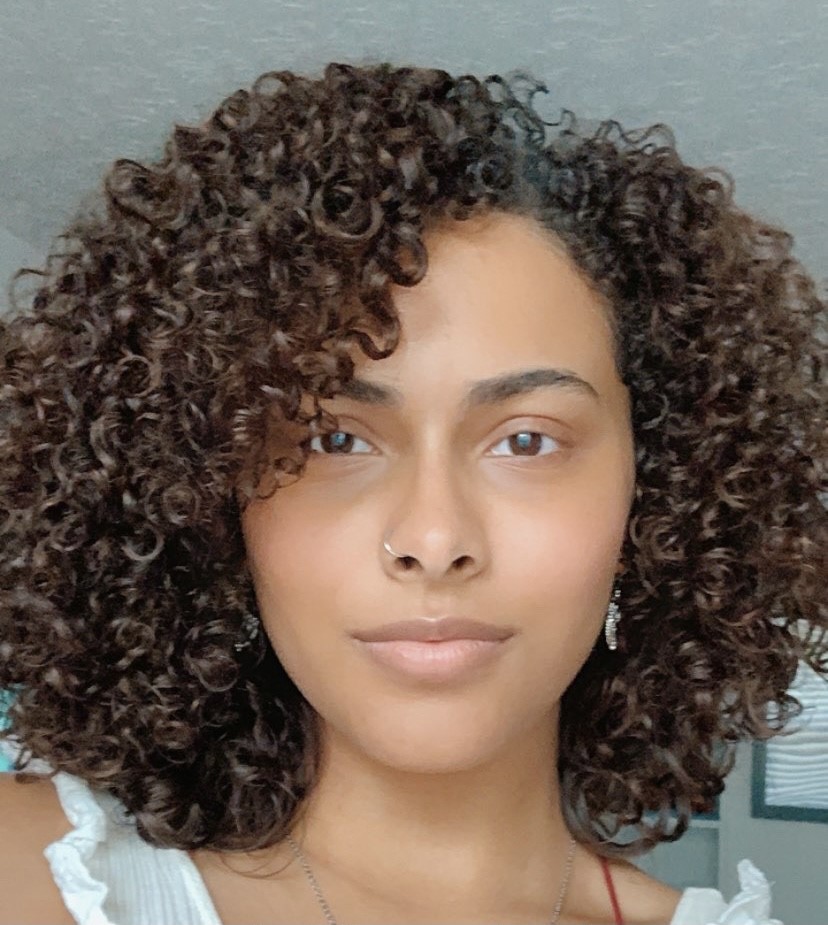 Summer Gary
 
Thomas G. Jones Scholarship Fund

2nd place, GWS Writing Contest
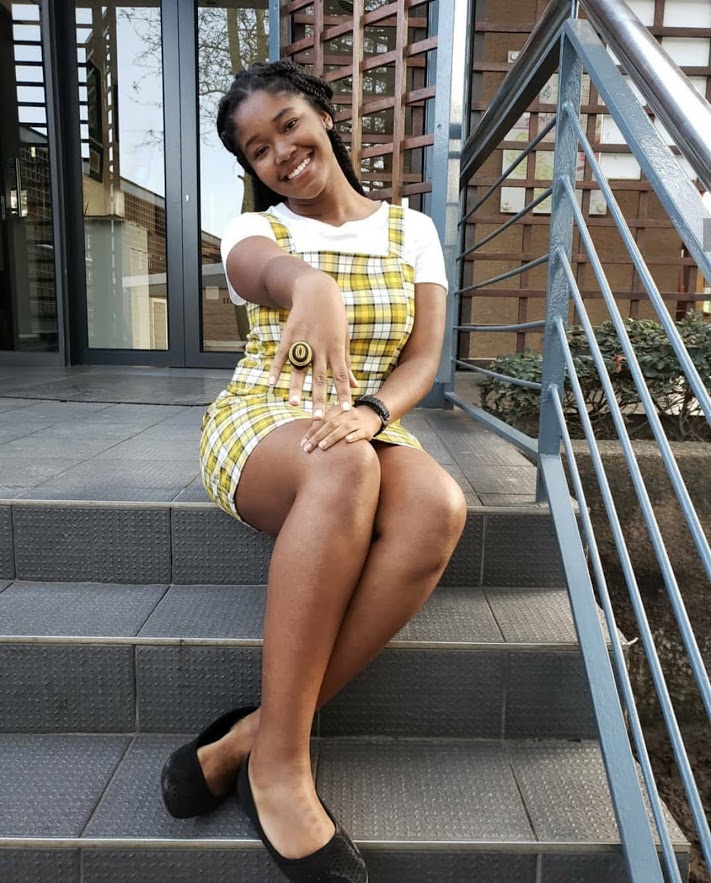 Nia Douglas
 
Department of English Scholarship for Racial Equity

3rd place, Mary Ellen and Jim Wayne Miller Writing Contest
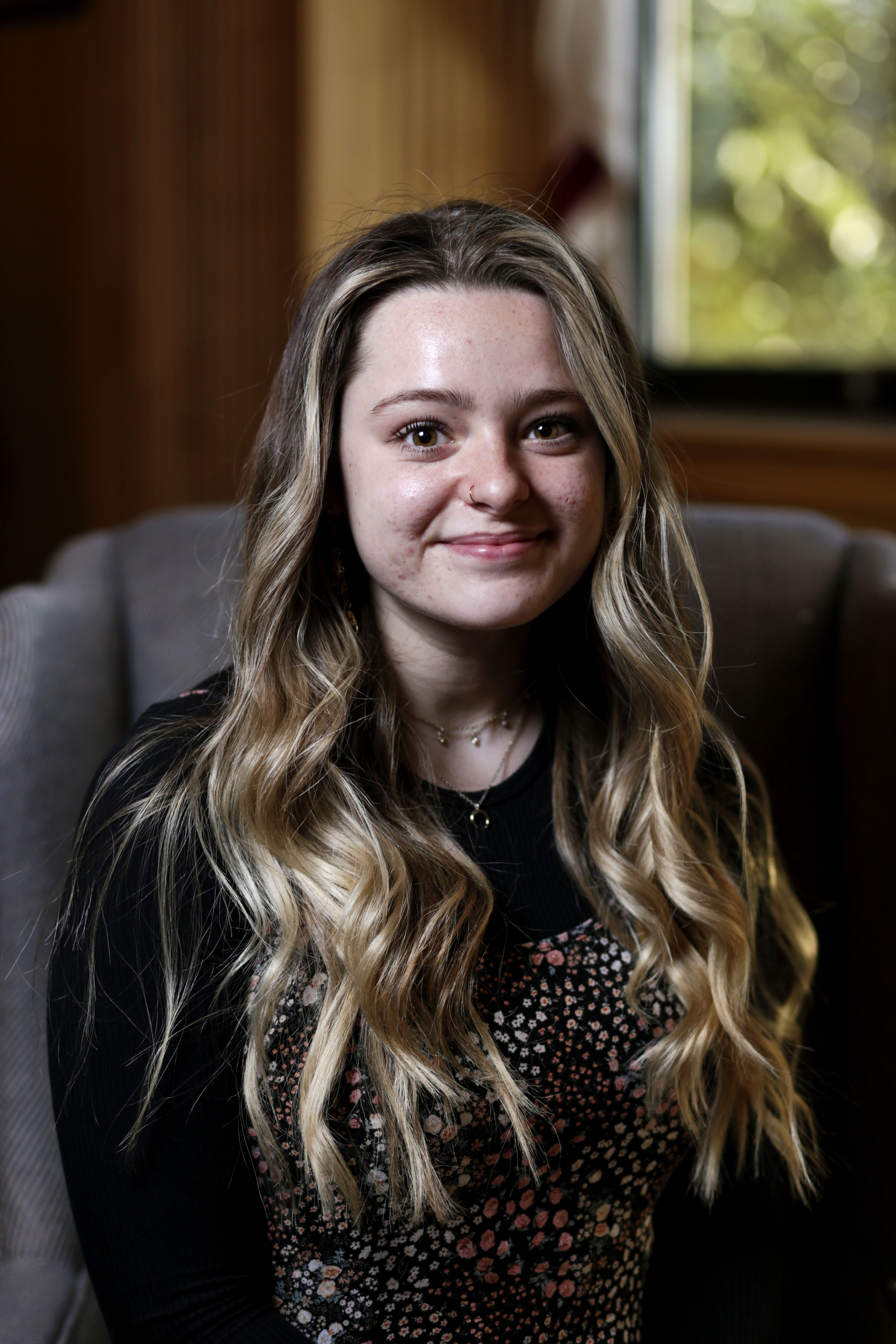 Julianna Lowe
 
Colonel Edgar Bryant and Edith R. Stansbury Scholarship Fund
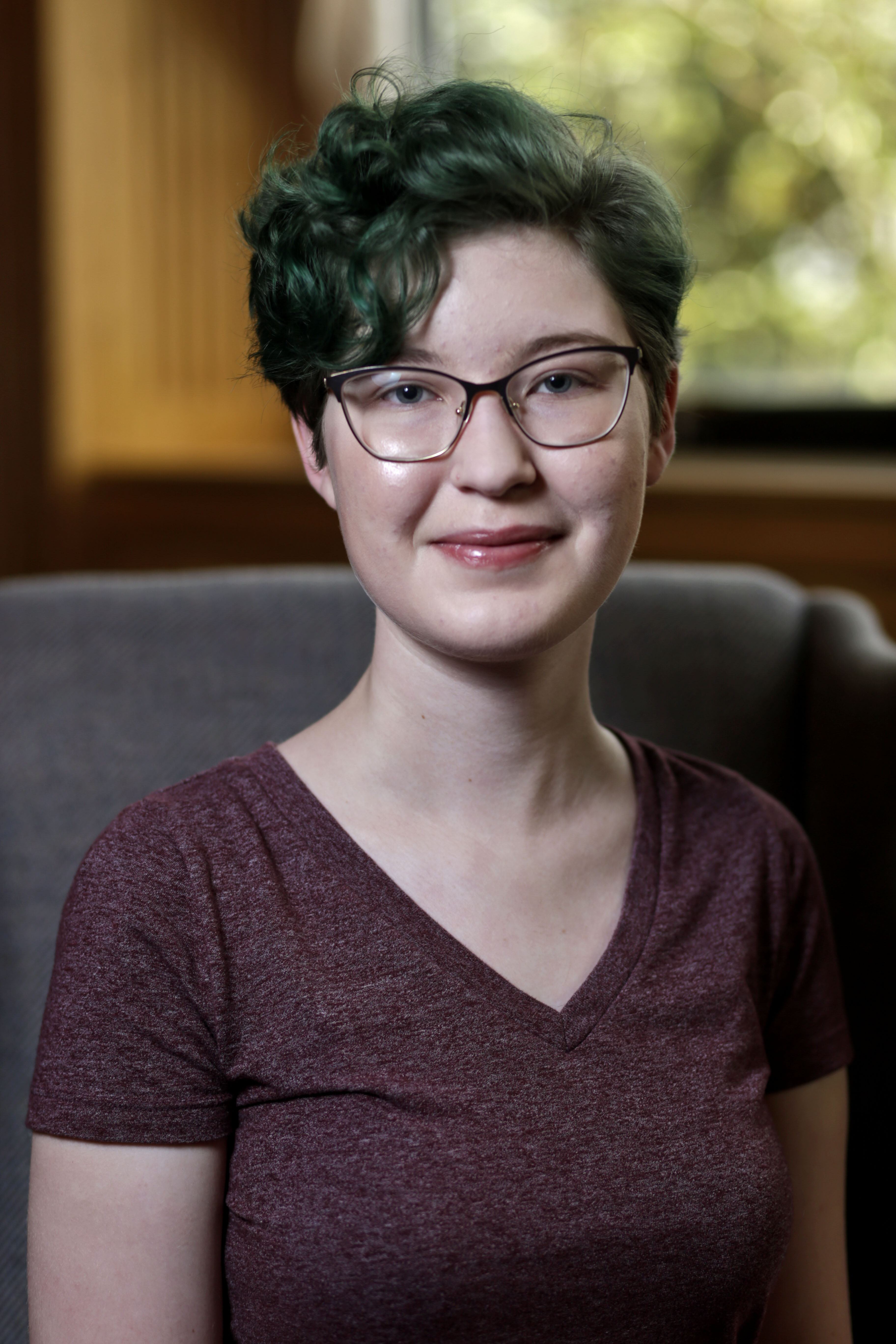 Sarah Stevens
 
Colonel Edgar Bryant and Edith R. Stansbury Scholarship Fund
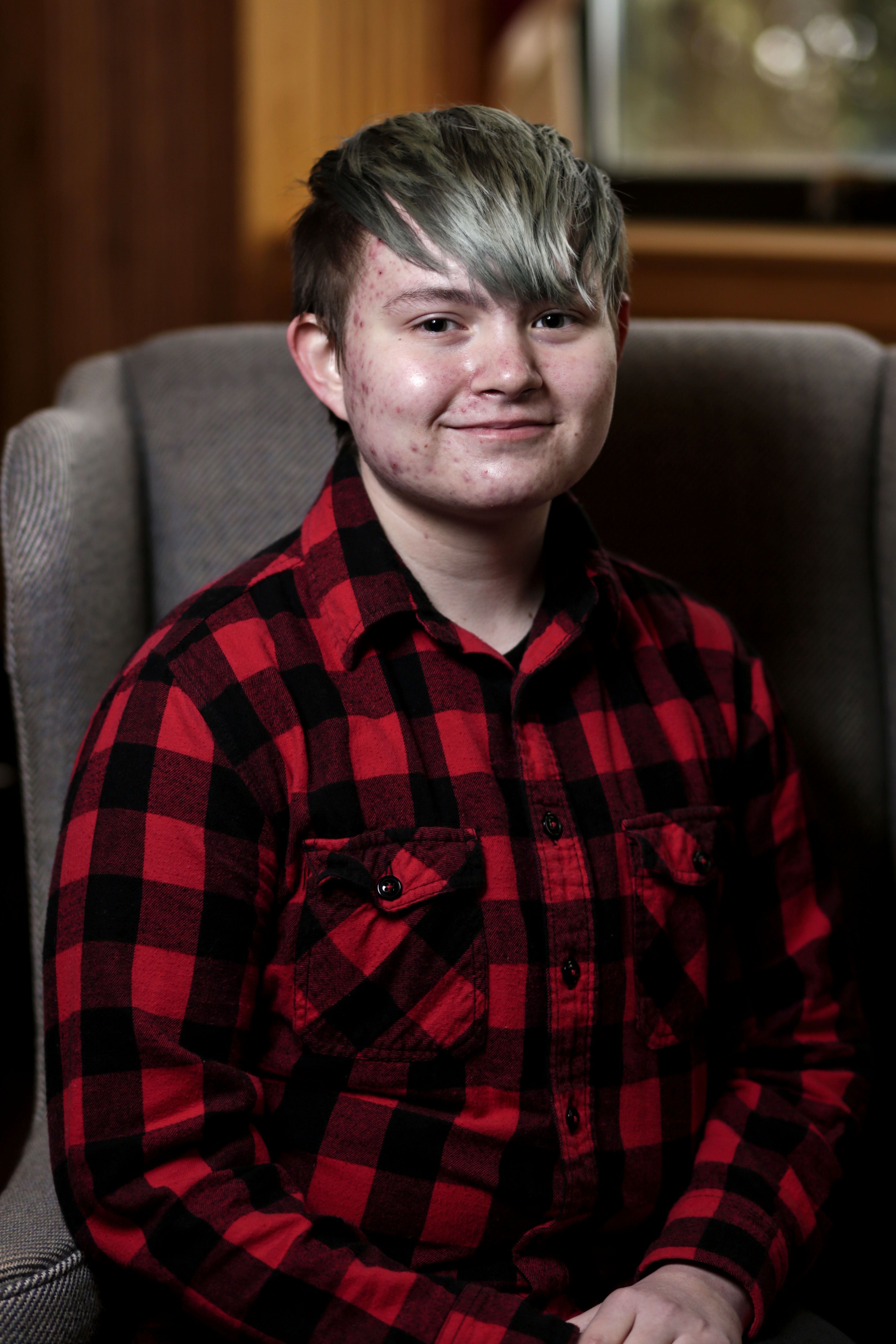 Joseph Shoulders

Patricia Minton Taylor English Literature Scholarship Fund
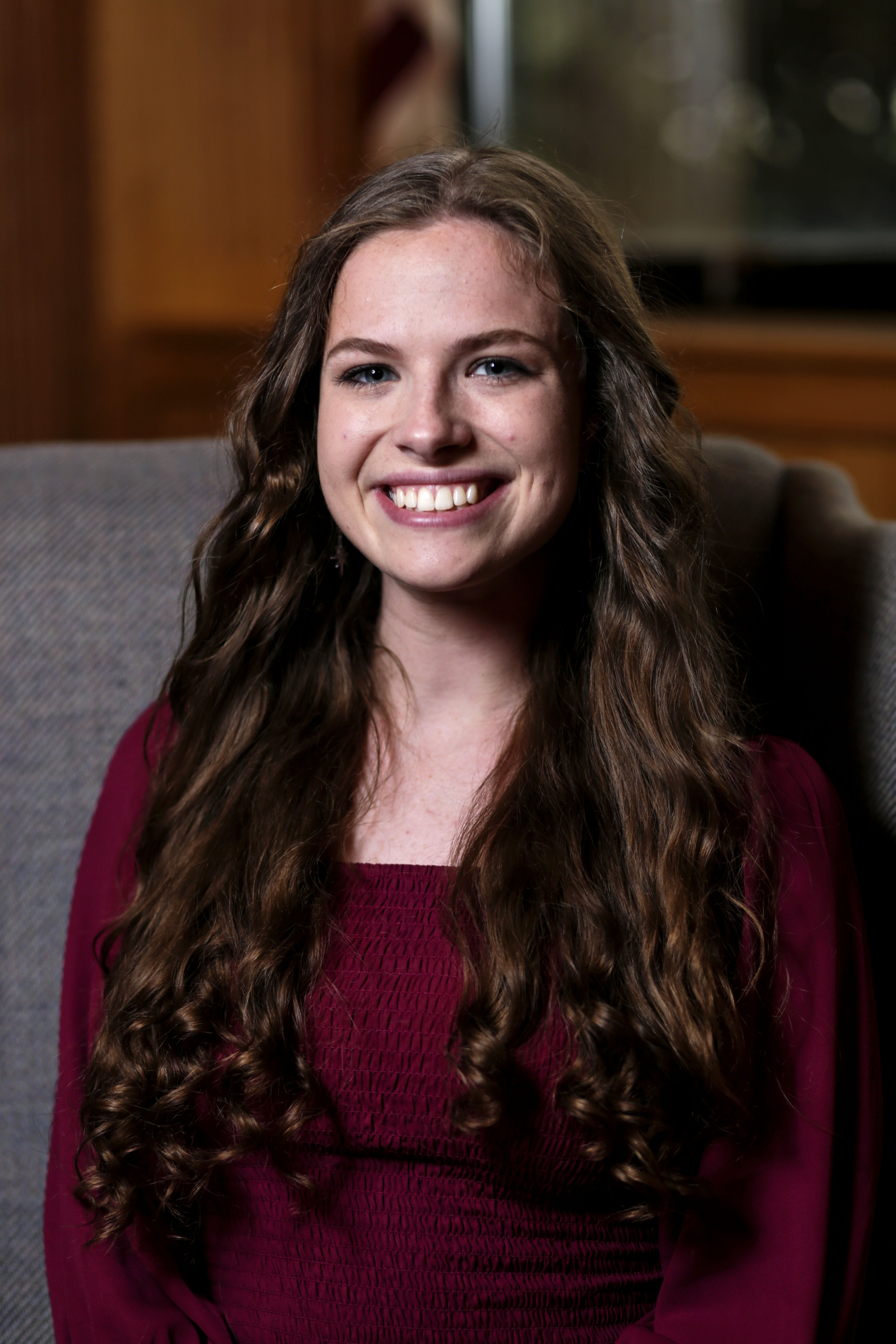 Abbie Booty

Dr. Karen Pelz Scholarship Fund
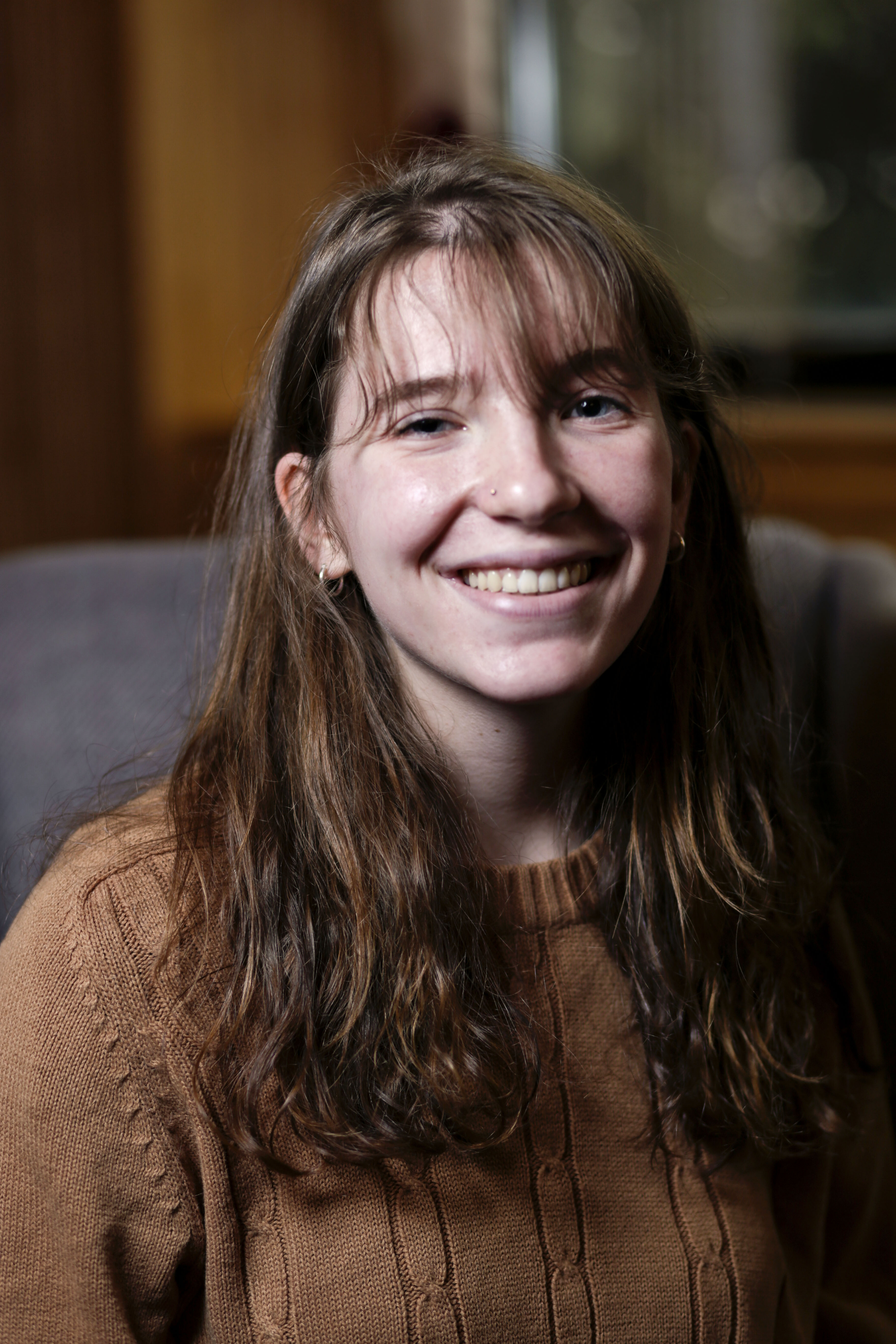 Kayla Spears
 Jim and Lana Flynn 
Study Abroad Scholarship
Wanda Essay Gatlin Award
1st Place, Goldenrod Poetry Festival
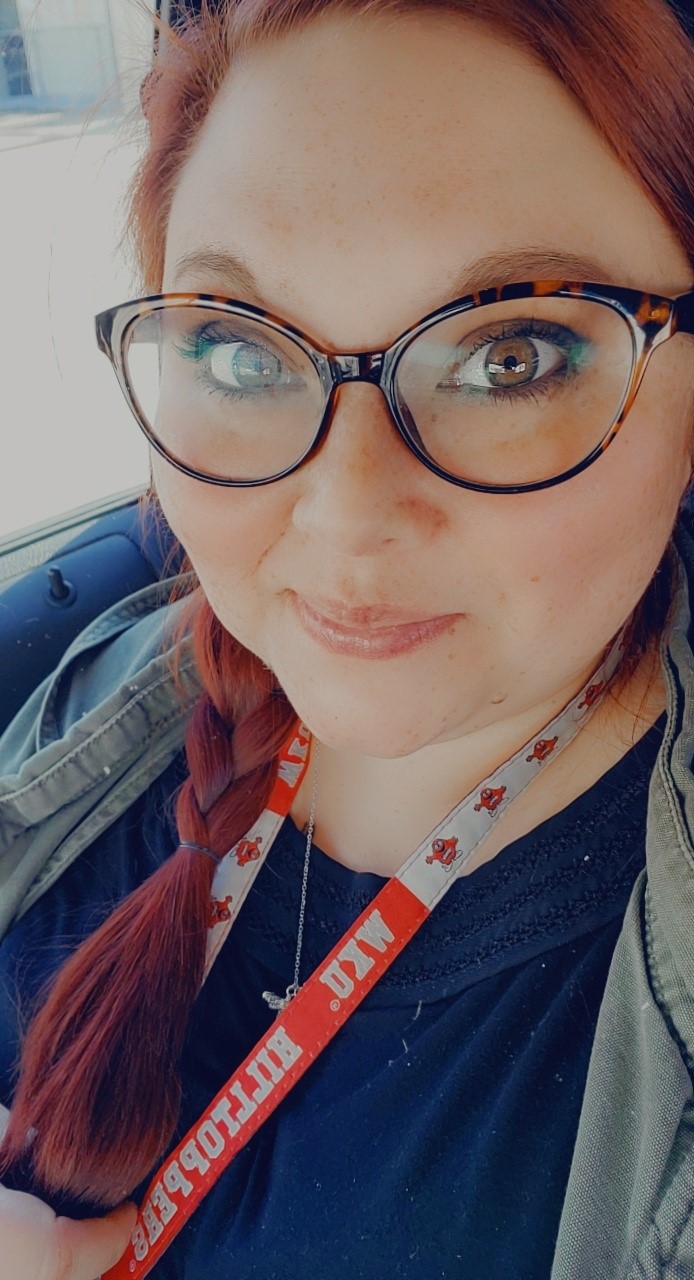 Jenna Woddard
 
Dr. Nancy Hightower 
Davis Scholarship
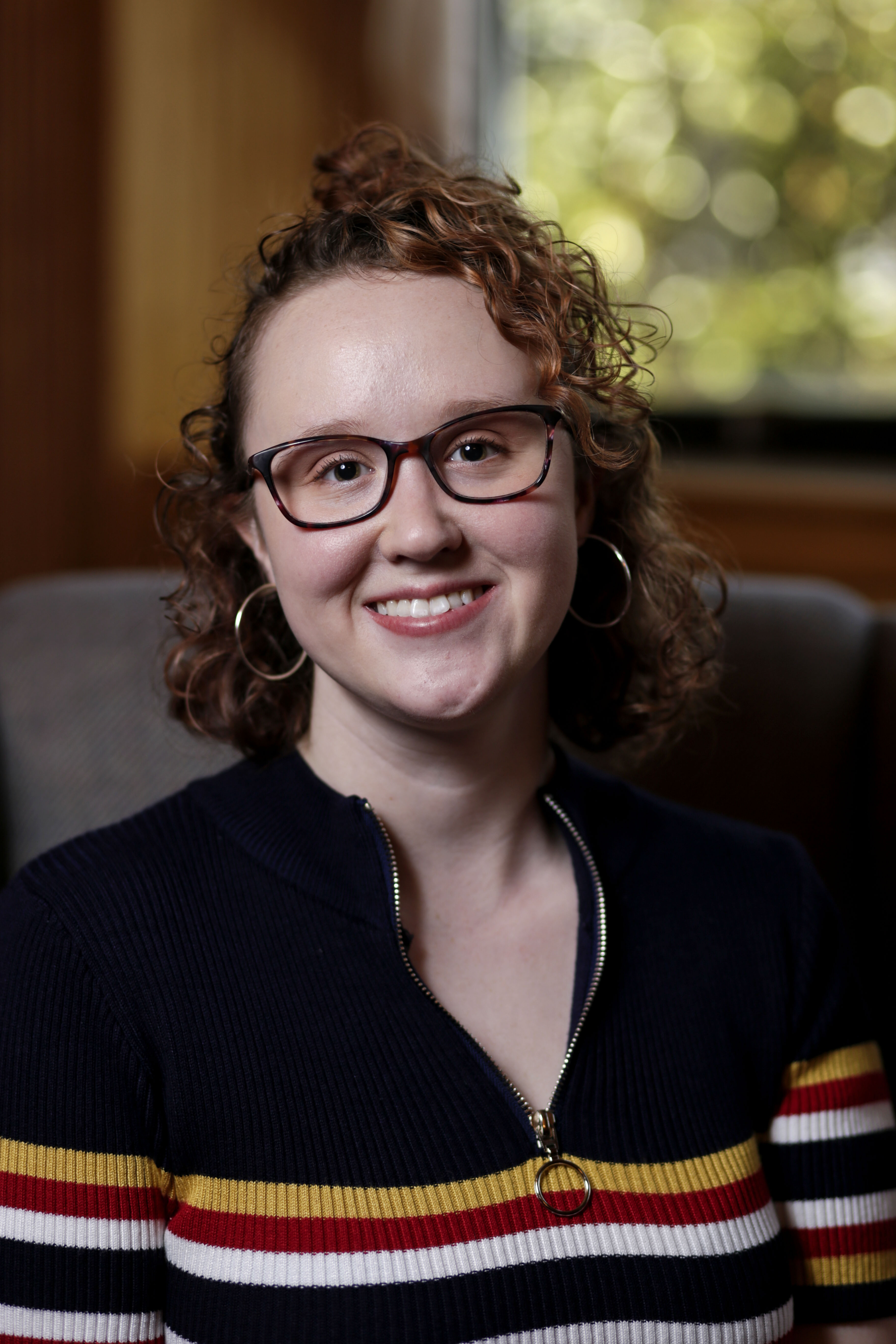 Sandie Merena
 
Earl A. and Cleo B. Moore— Terence E. and Sarah D. Kelsay Student Aid Fund
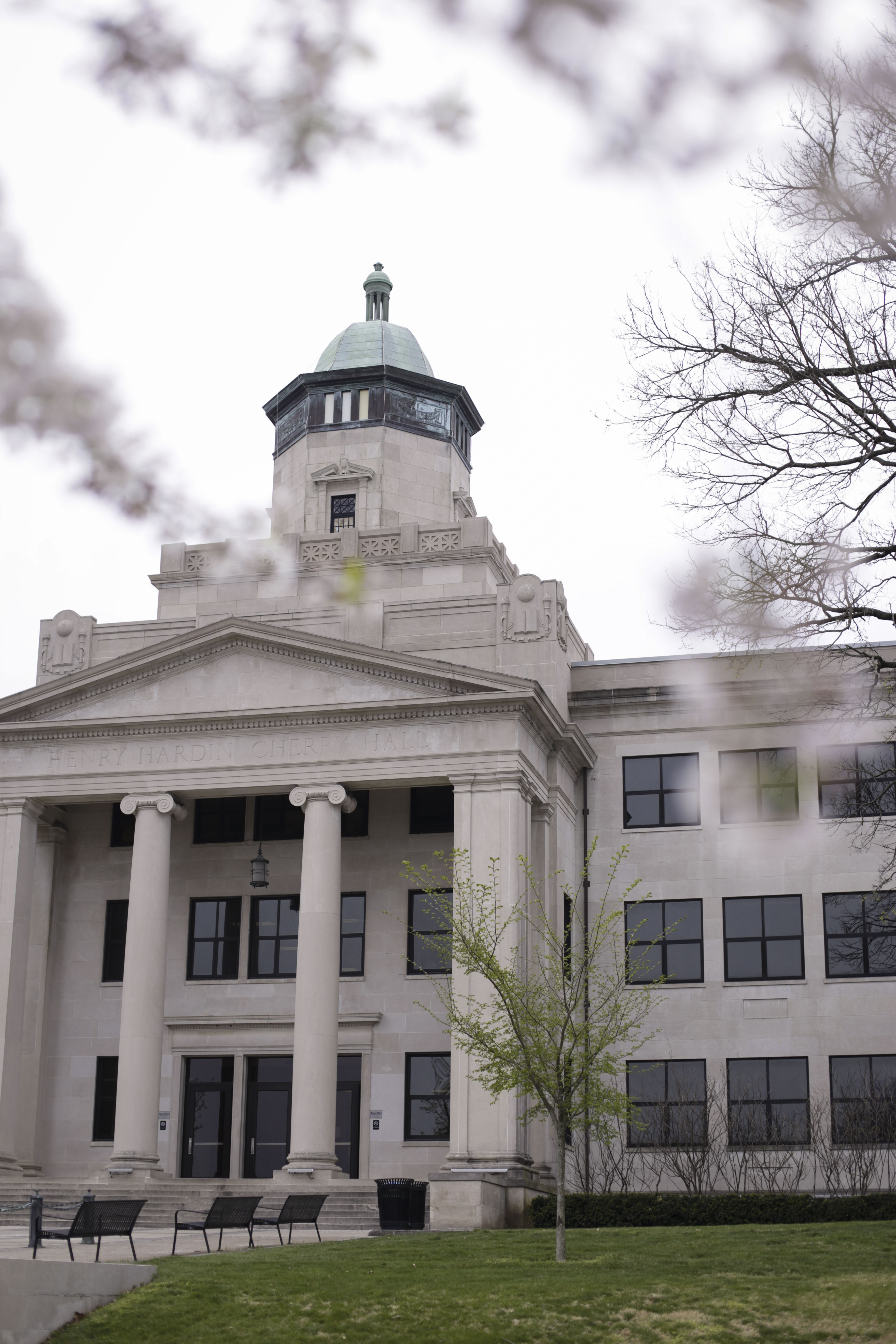 Aimee Scott

Mary Lucille Scott Scholarship Fund
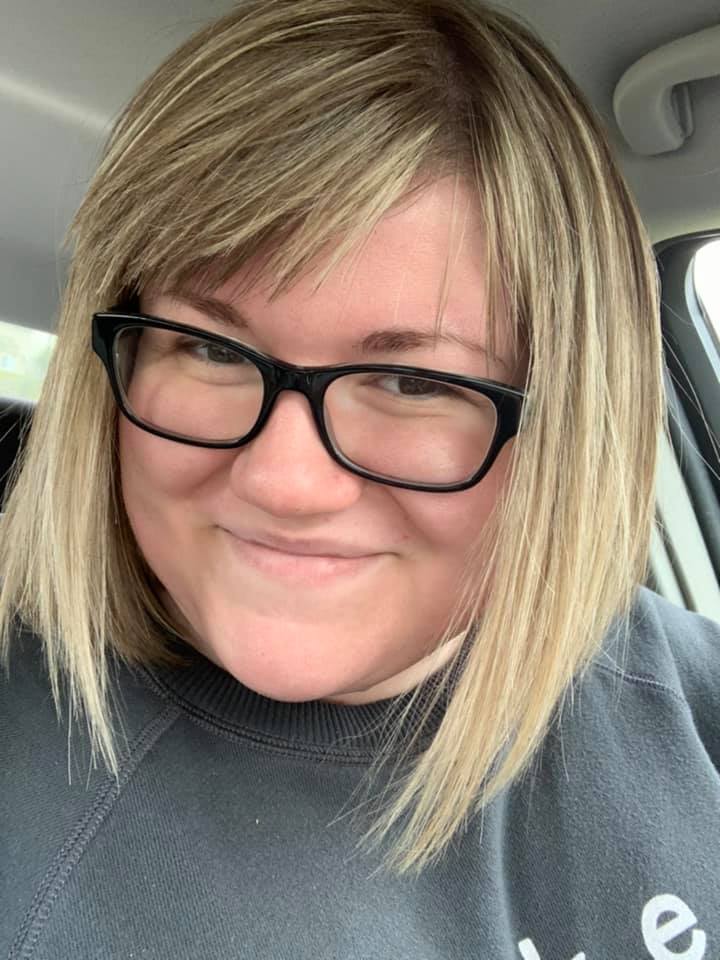 Delaney Holt
 
Gladly Graduate Award
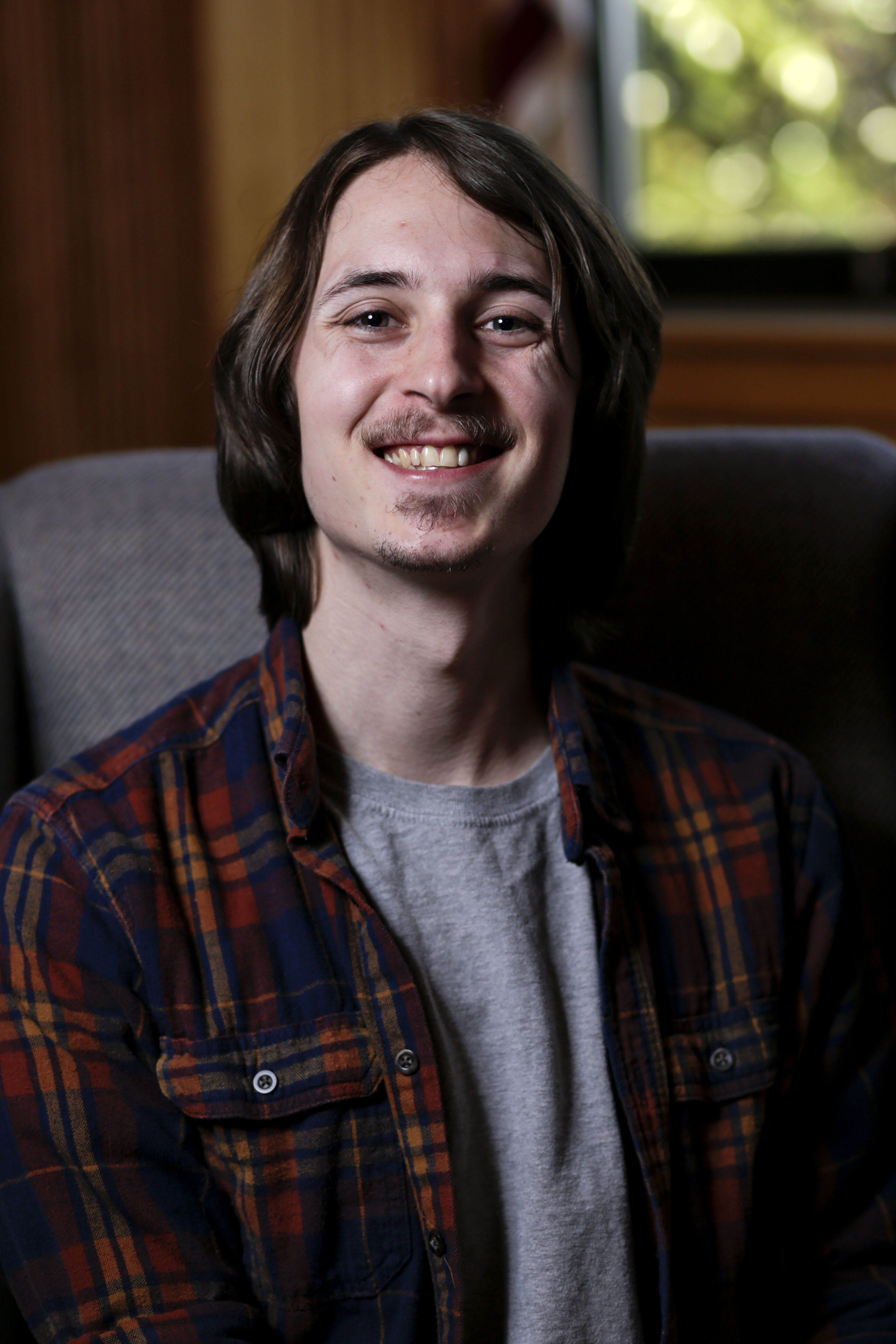 Mo Stevens
 
Wood Graduate Award
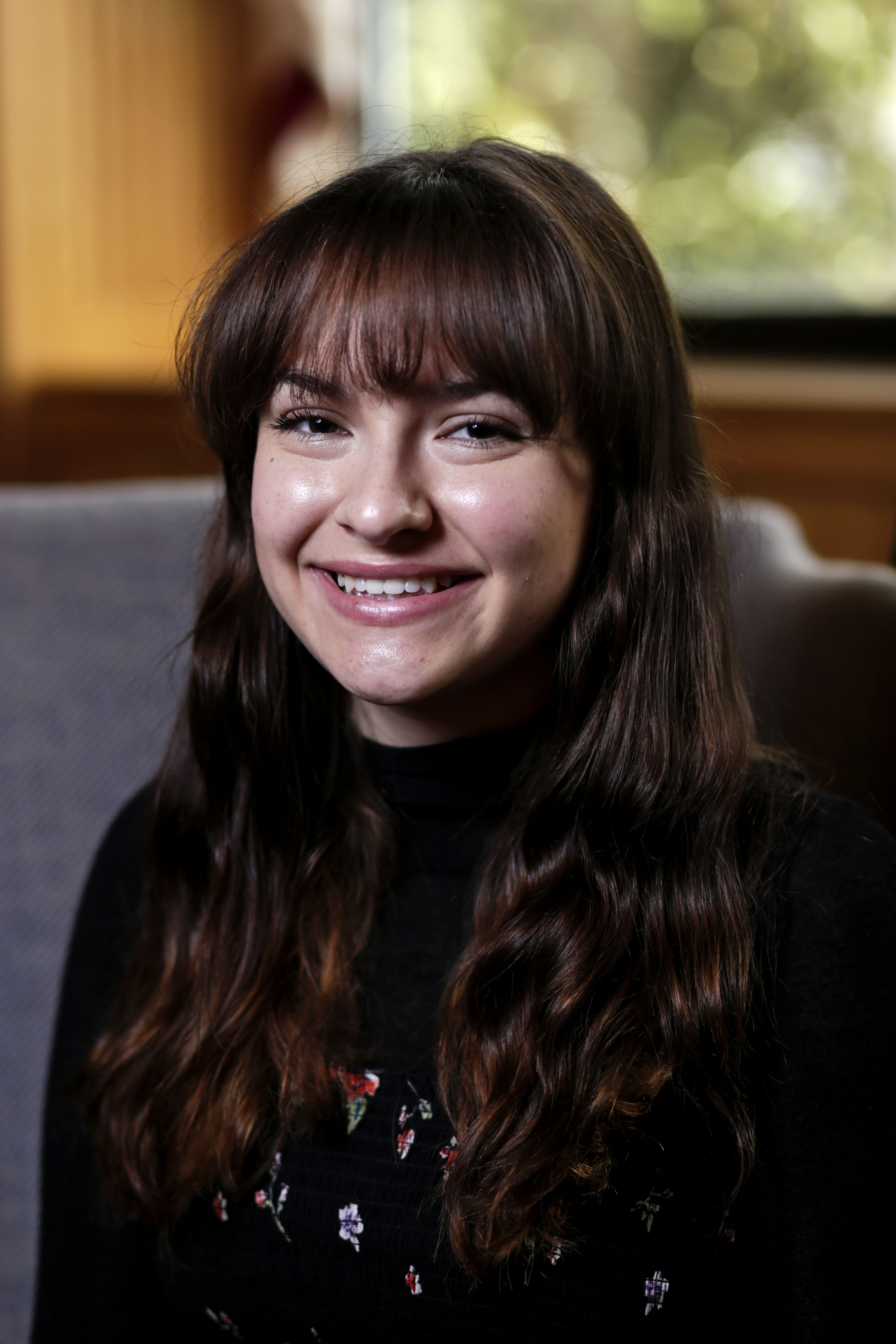 Jolie Finley
 
Pat and Wallace Nave 
Student Aid Fund
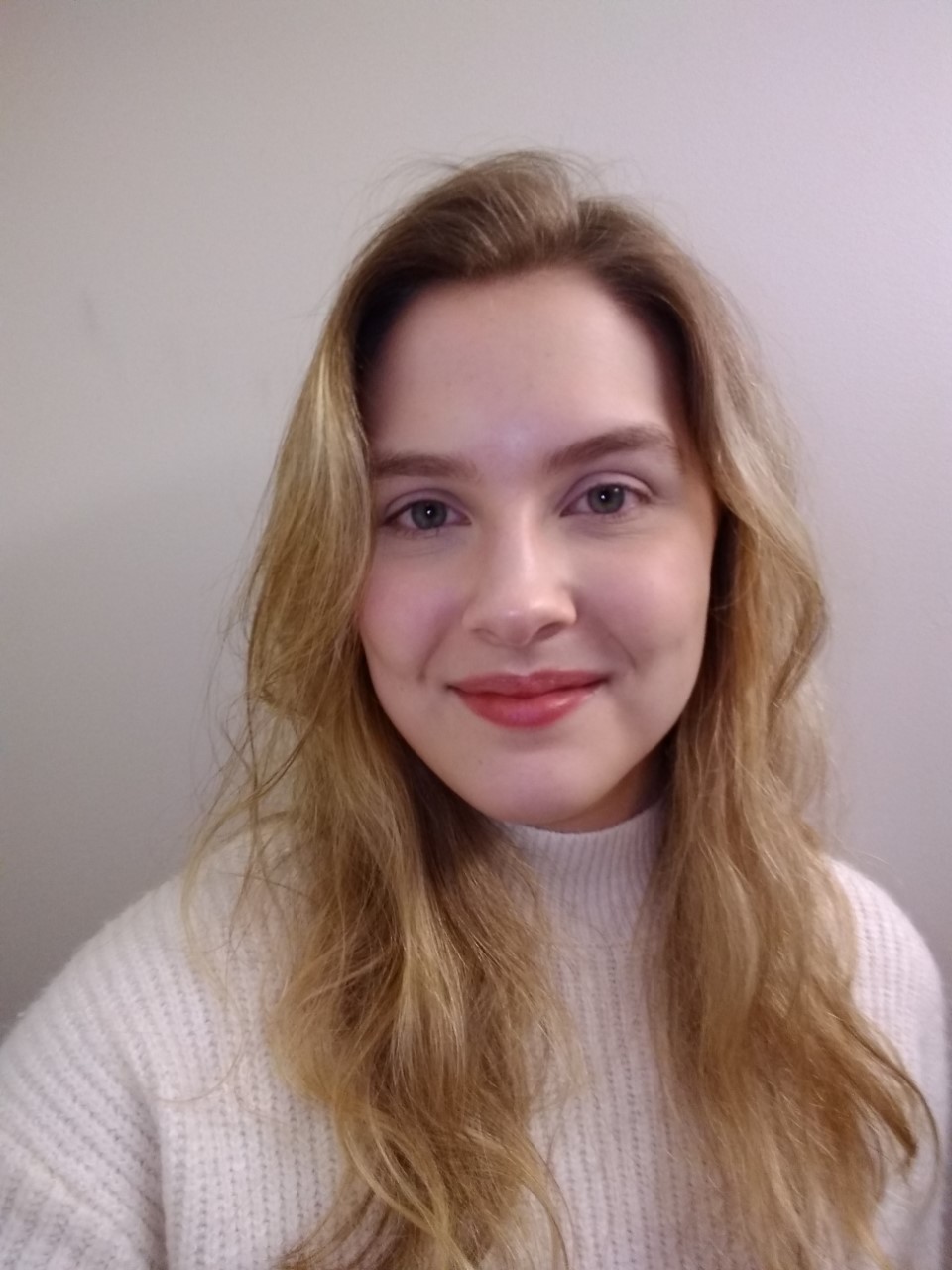 Brianna Hamilton
 
Frank L. Atkinson Scholarship
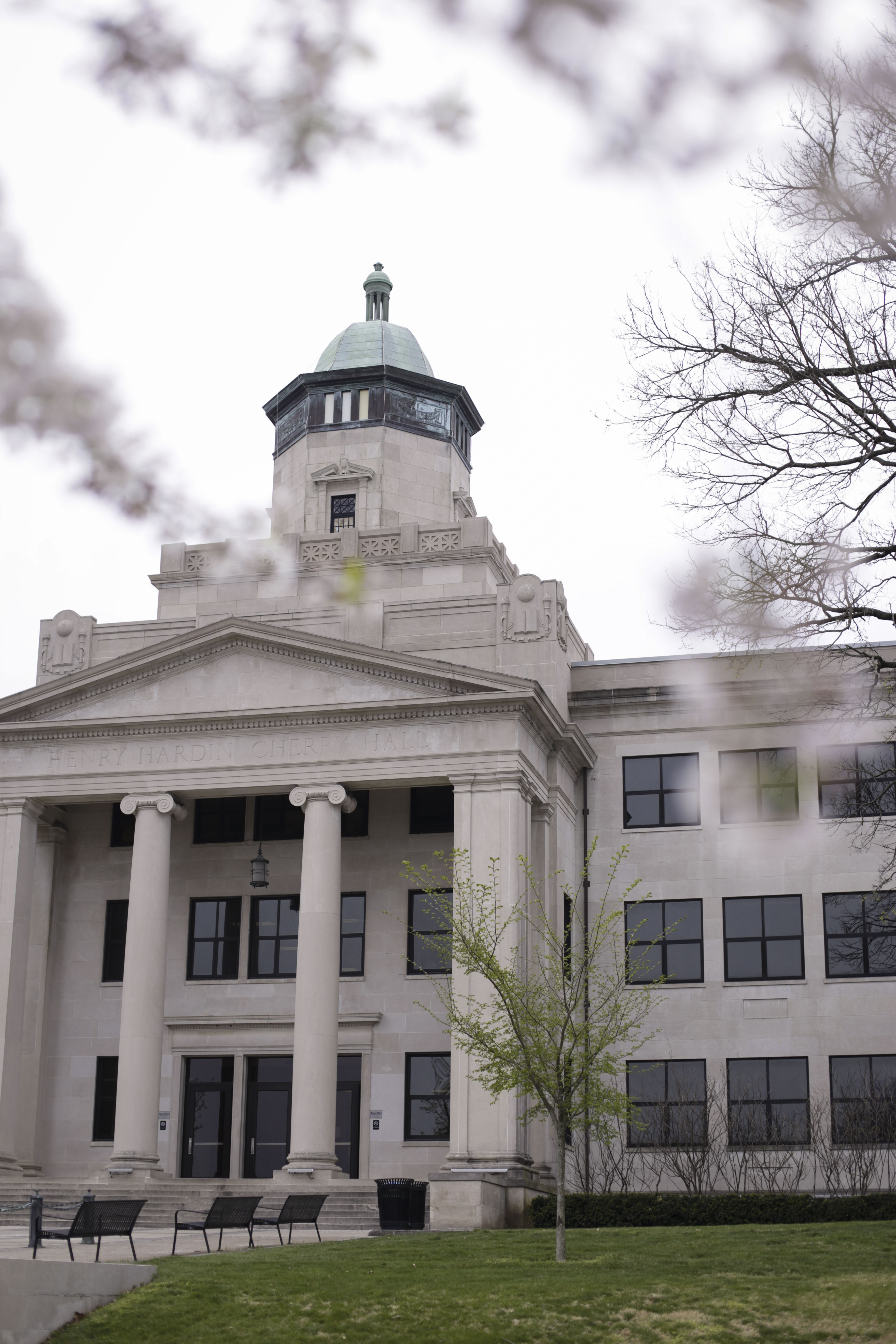 Marshall Dees
 
Earl A. Moore Scholarship
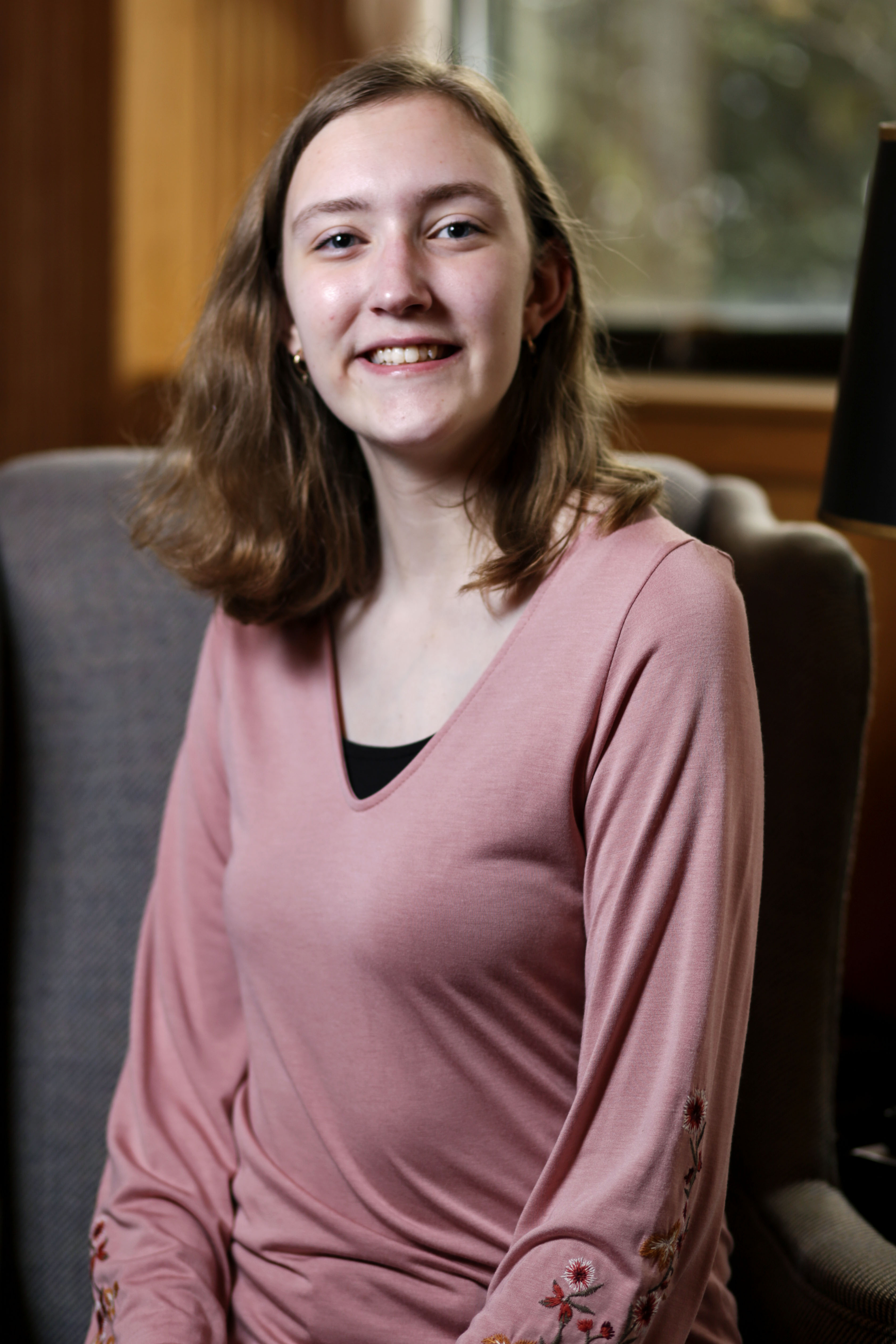 Elizabeth Roth
 
Addie Hochstrasser Estate Fund for the Jim Wayne Miller Scholarship in Creative Writing
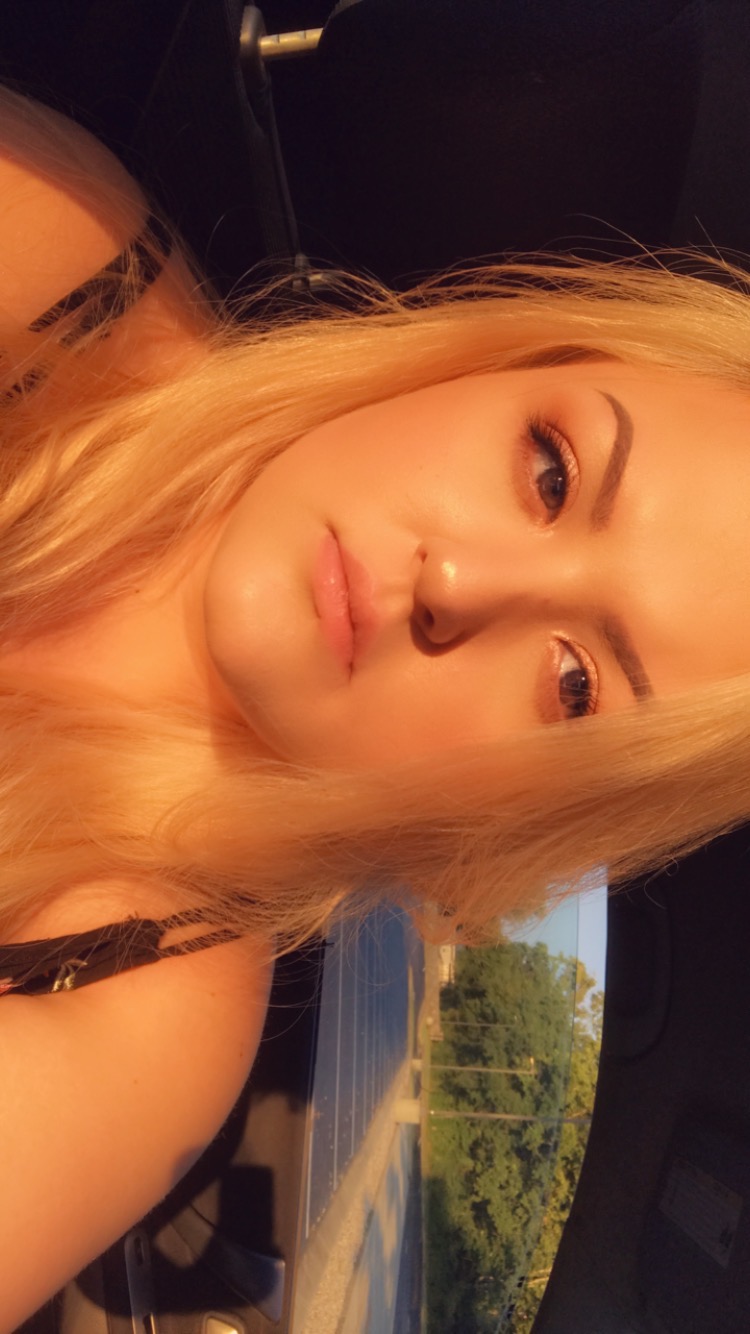 Stephanie Affield
 
Paul Bush Memorial Scholarship
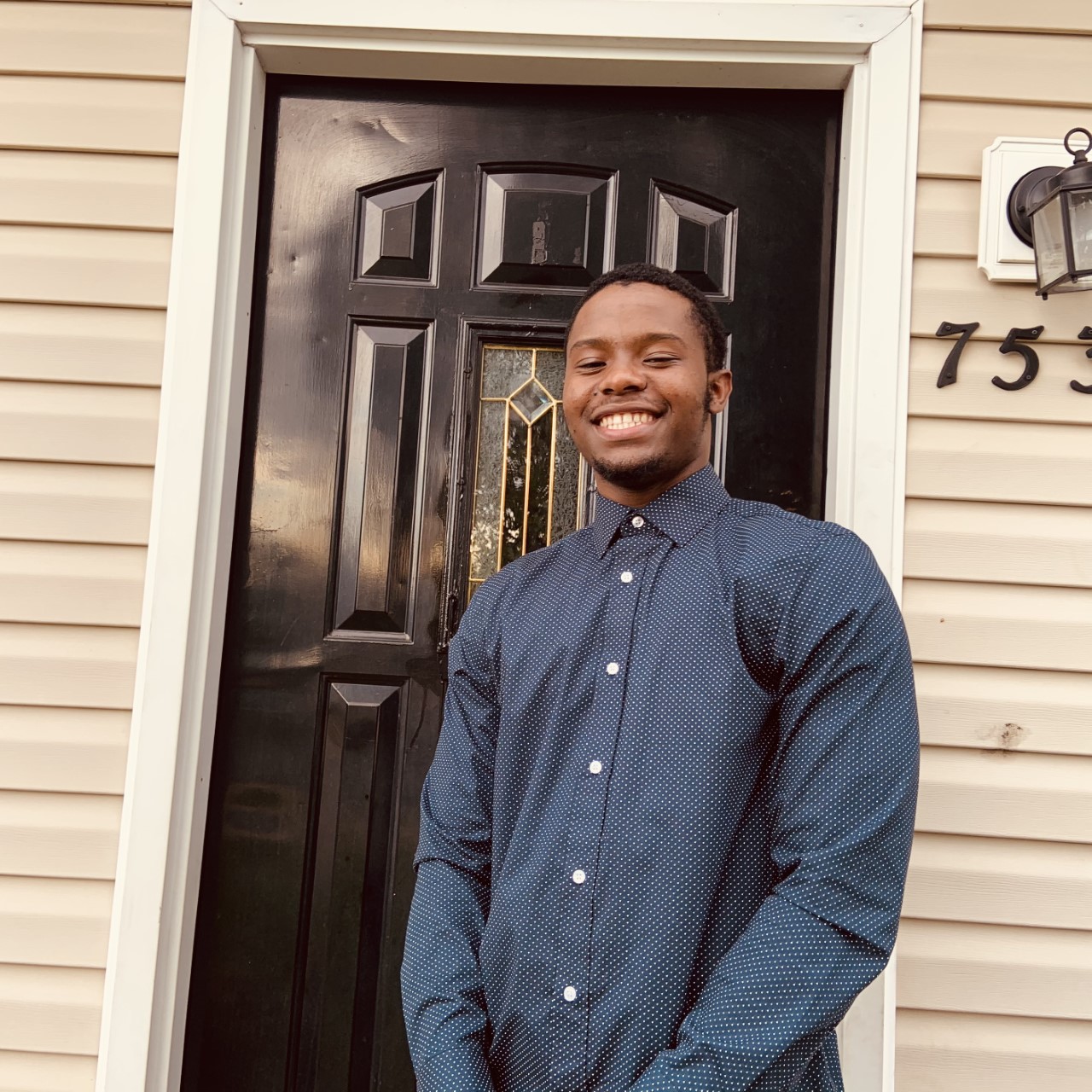 Bosco Tuyisenge
 
Paul Bush Memorial Scholarship
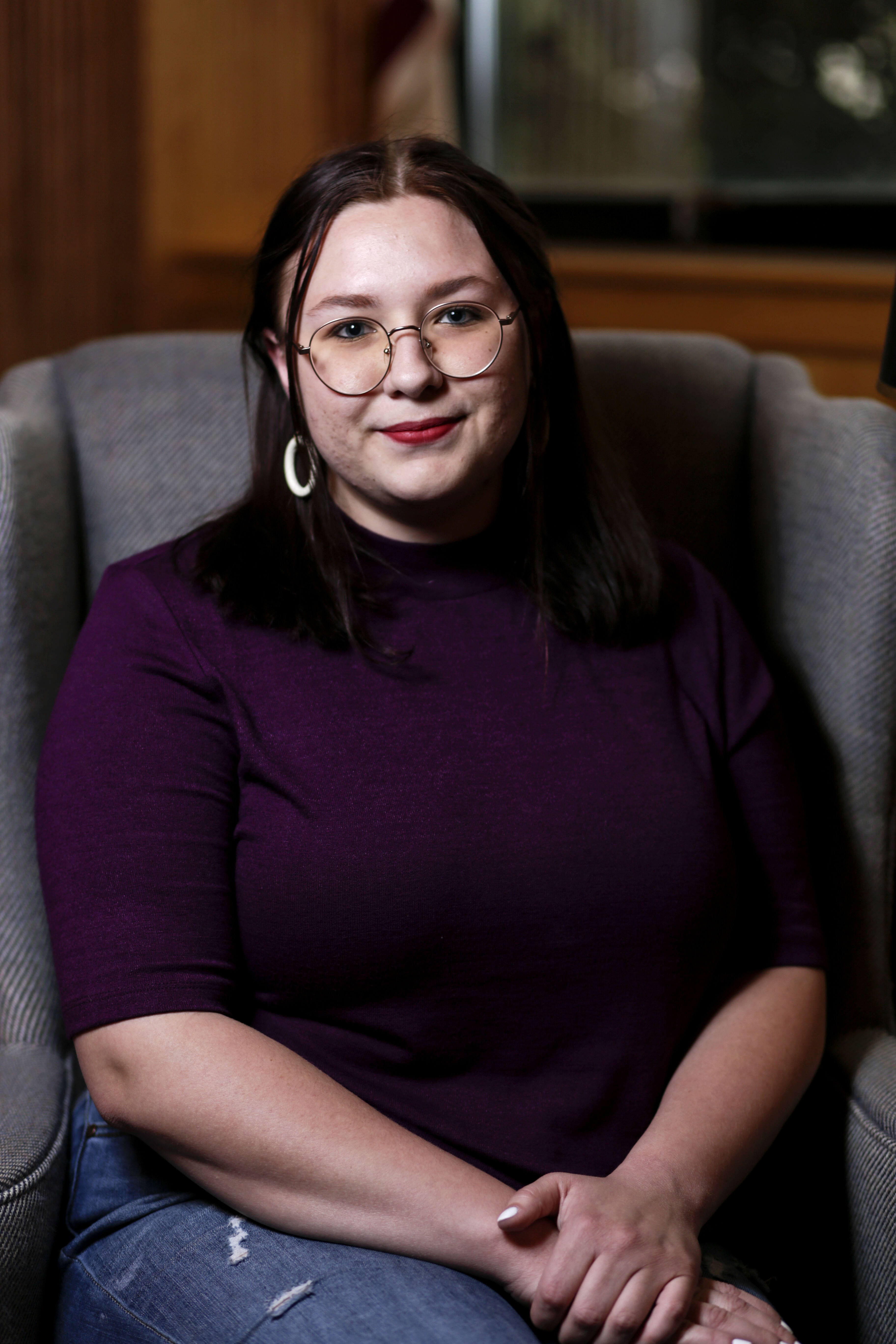 Olivia Alsup
 
Betty Jean and Doug Mosley Scholarship
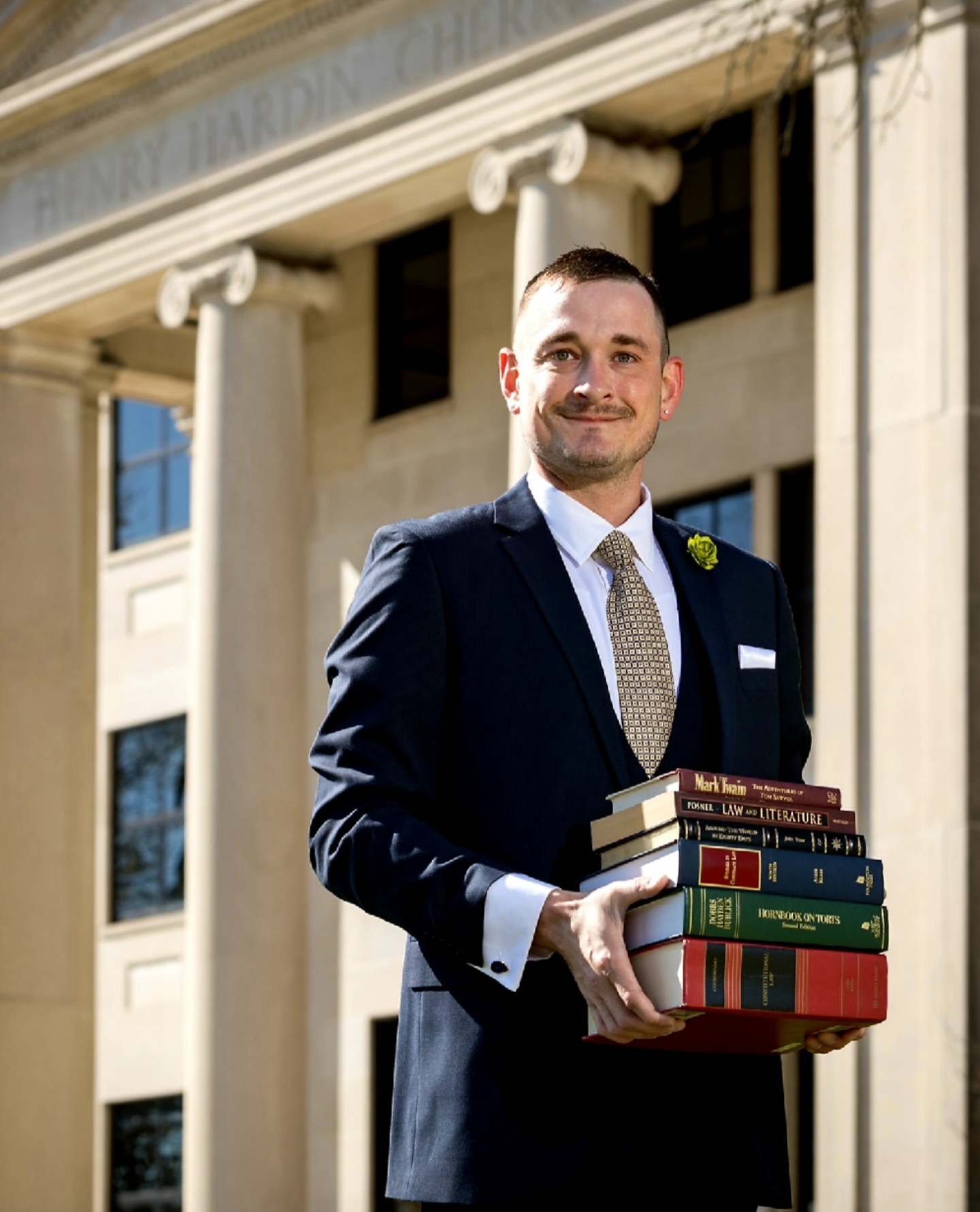 Will Williford
 
Outstanding Graduating 
MA Student
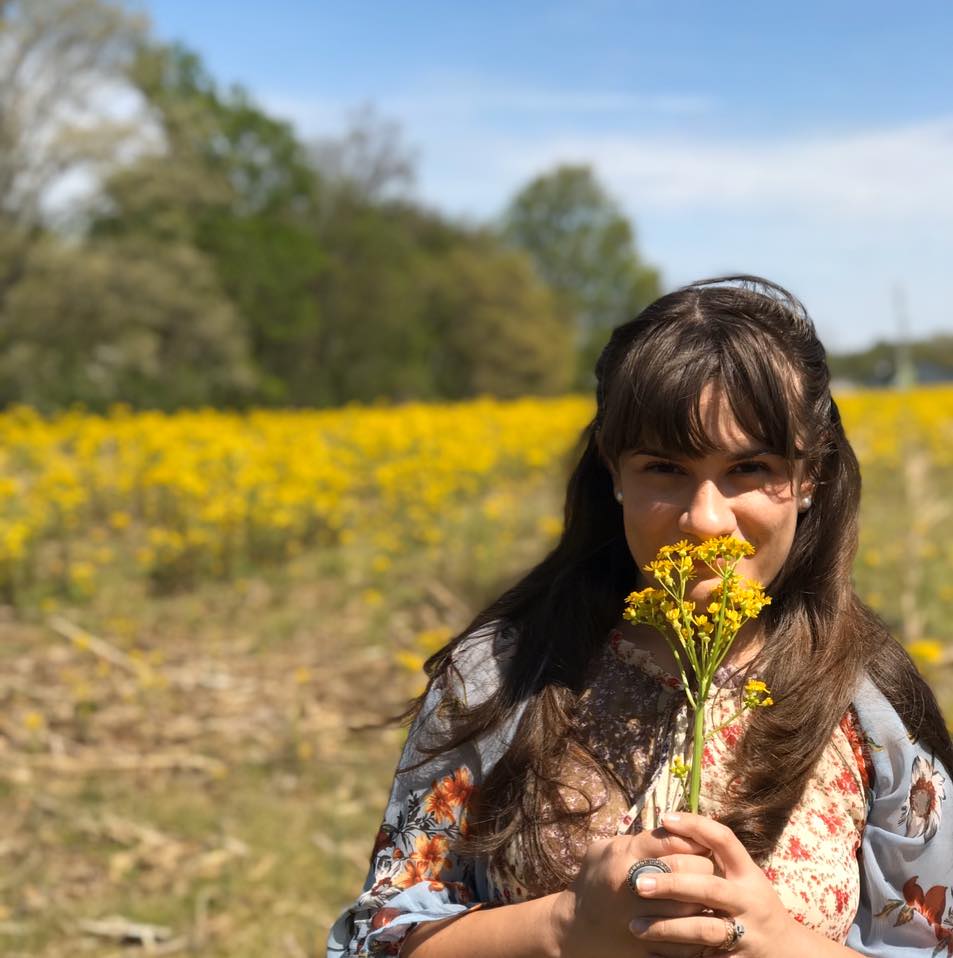 Megan Hutchinson
 
Outstanding Graduating 
MFA Student
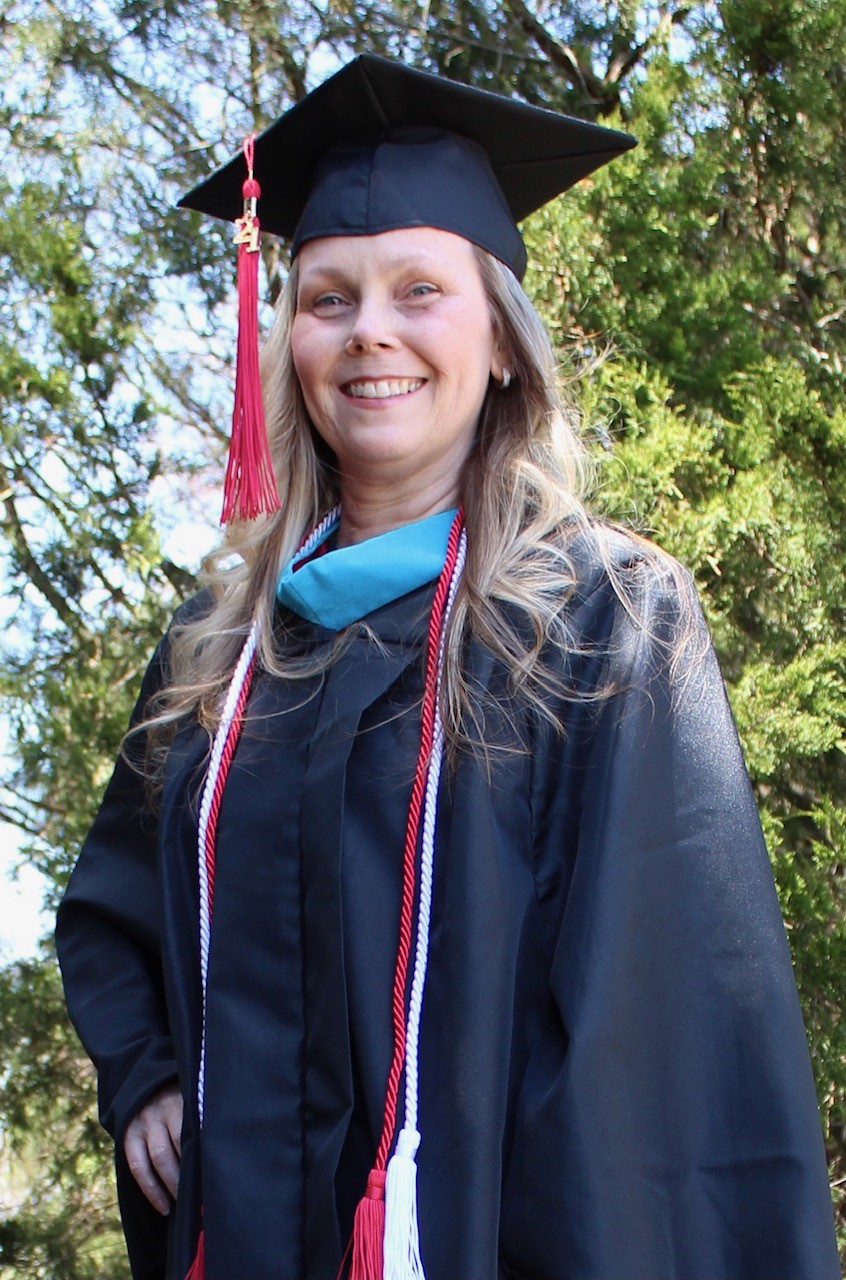 Renee Purdy
 
Outstanding Student pursuing the Social Responsibility and Sustainable Communities Master of Arts Award
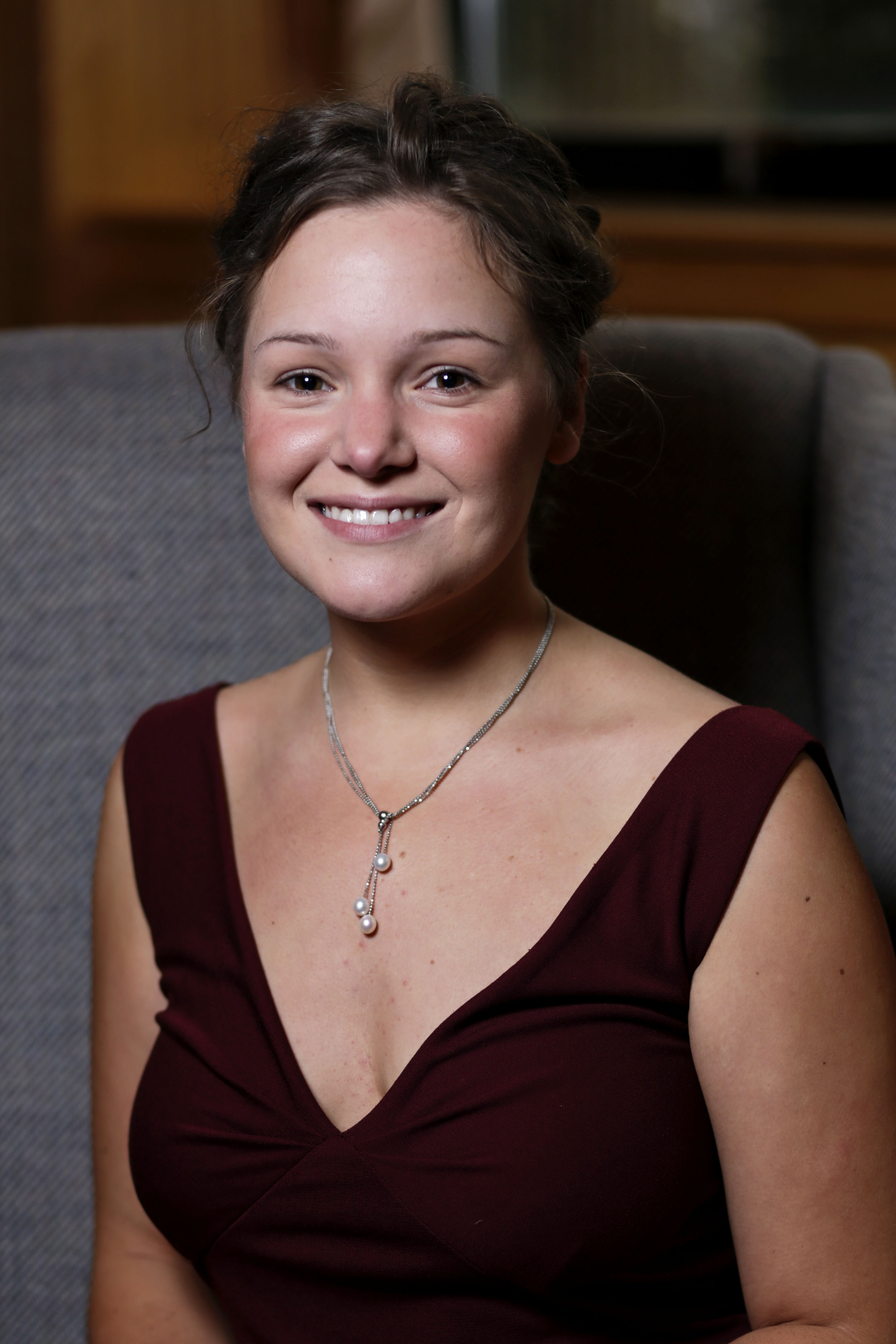 Ella Corder
Outstanding Graduating Student 
in Creative Writing
1st place, Mary Ellen and Jim Wayne Miller Writing Contest
Sigma Tau Delta 
Conference participant
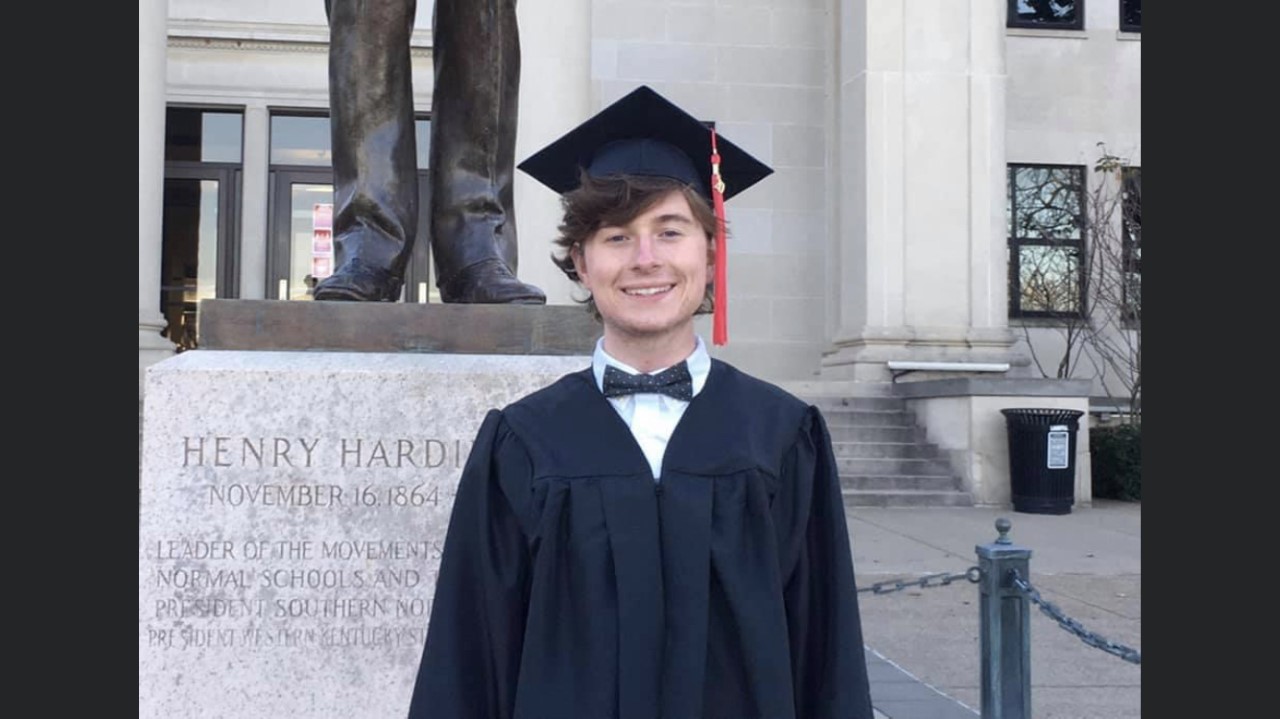 Carder Venable
 
Outstanding Graduating Student in English for Secondary Teachers
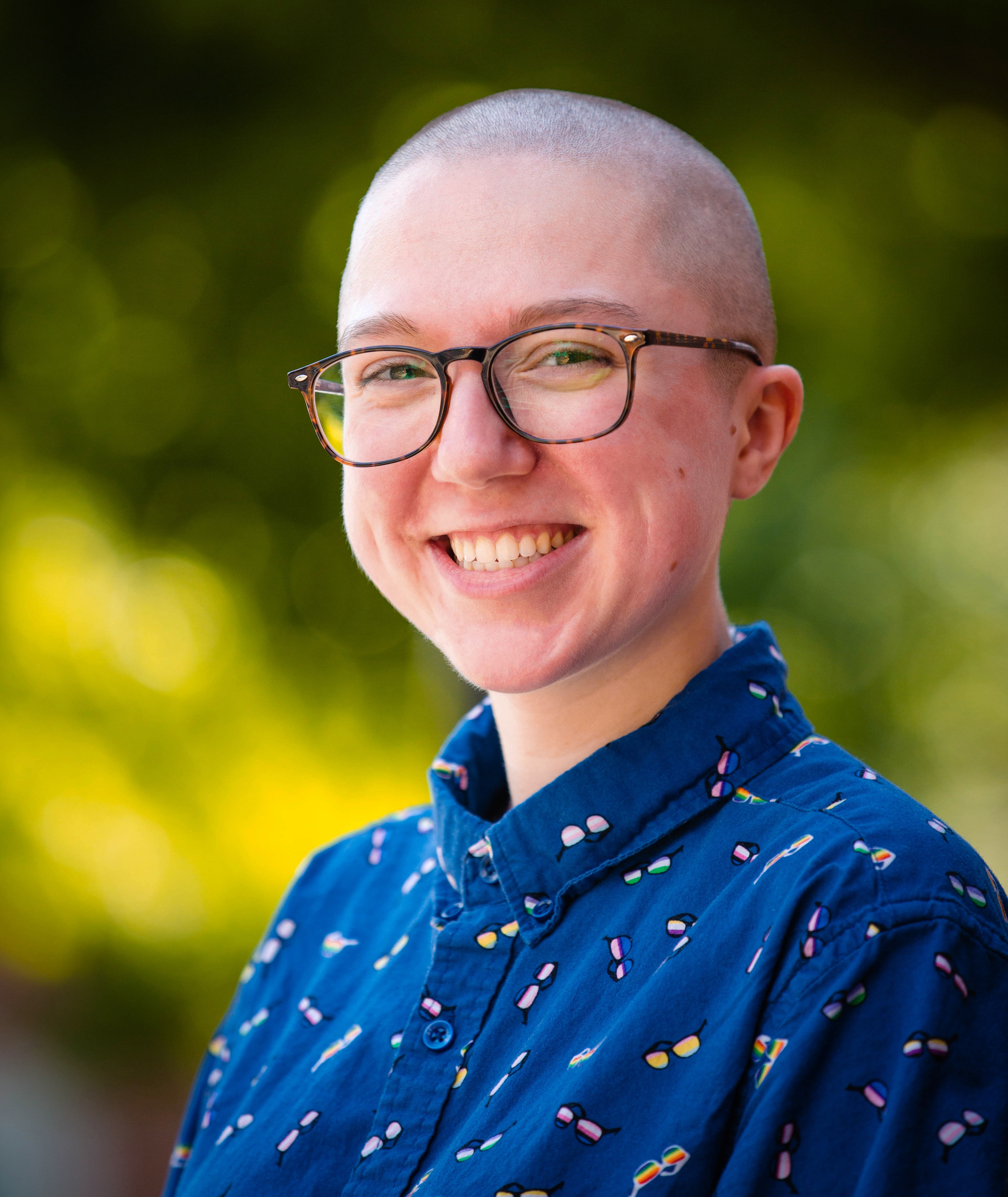 Max Chambers
 
Outstanding Graduating Student in Professional Writing
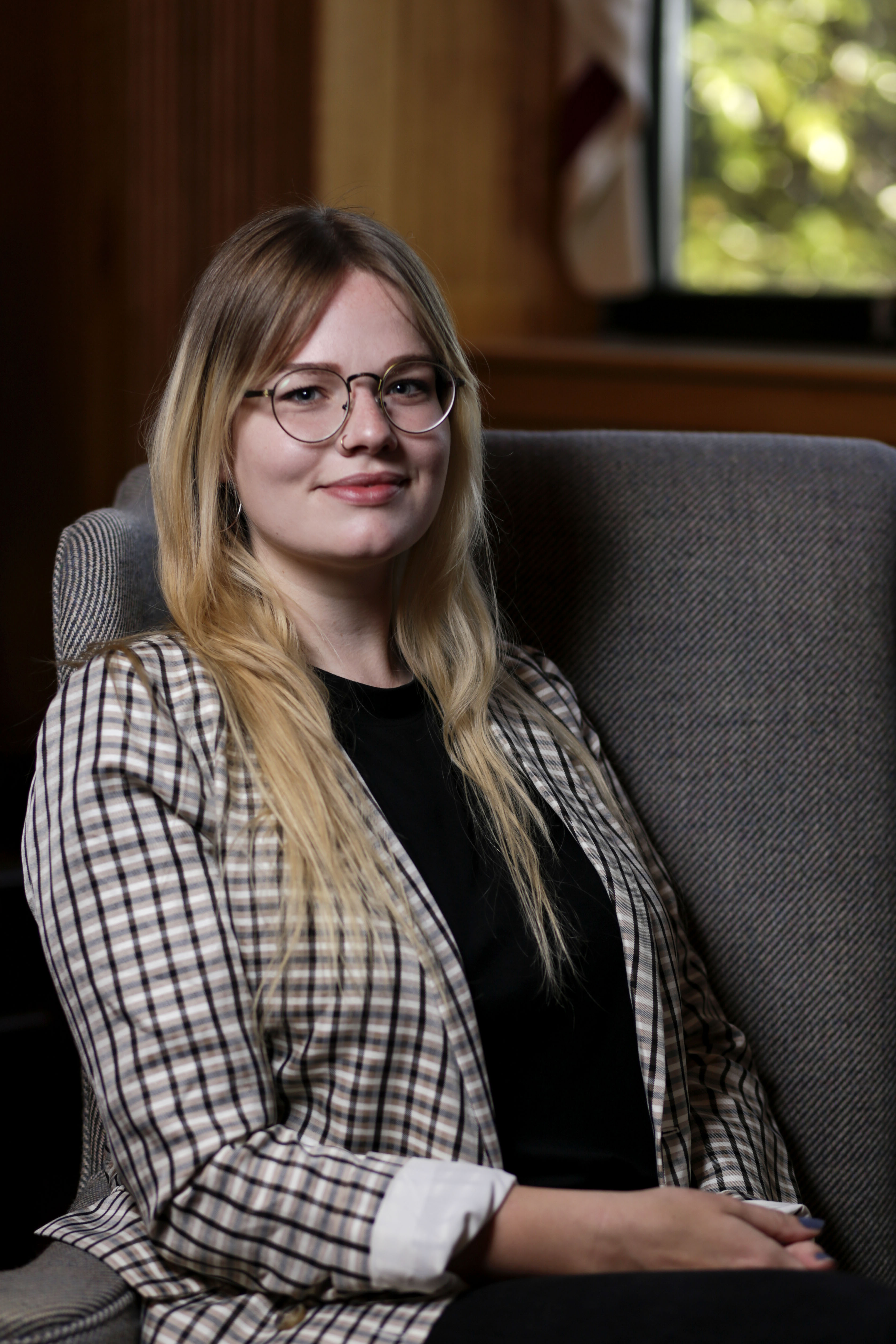 Emily Snyder
 
Outstanding Graduating Student 
in Literature
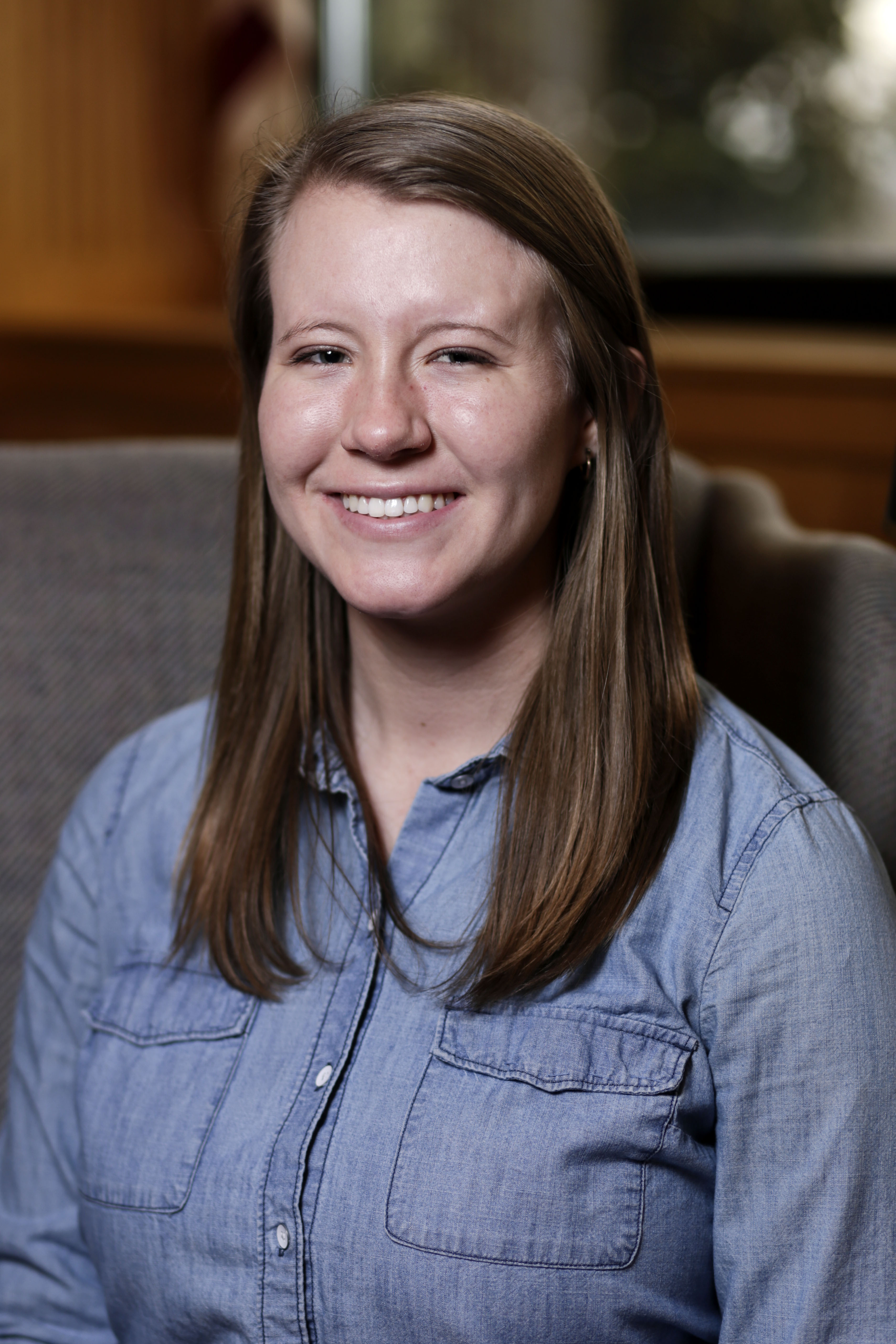 Lillian Golden
 
Outstanding Graduating Student with a minor in TESOL
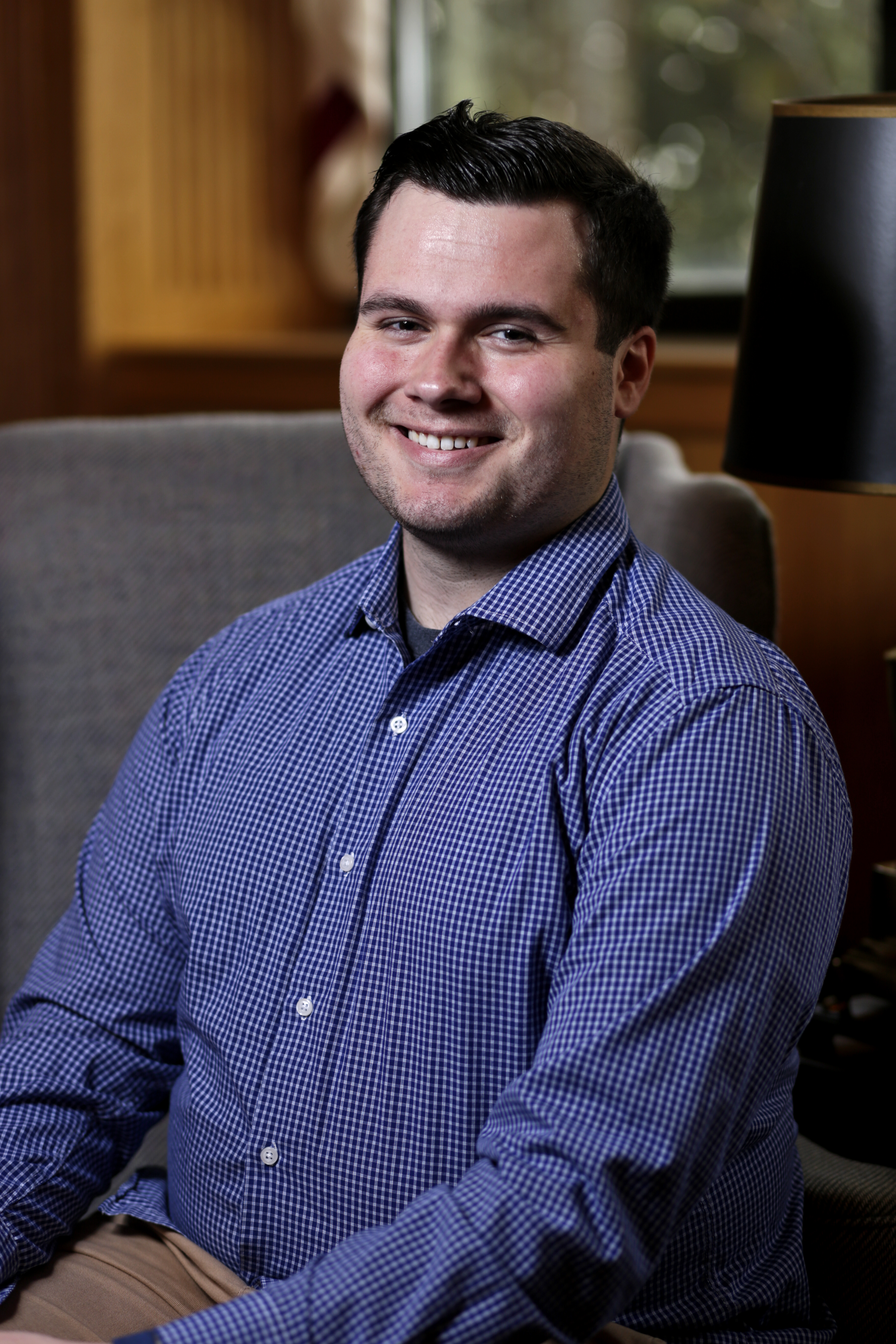 Cameron Fontes
 
Outstanding Graduating Student in the Film Studies Minor
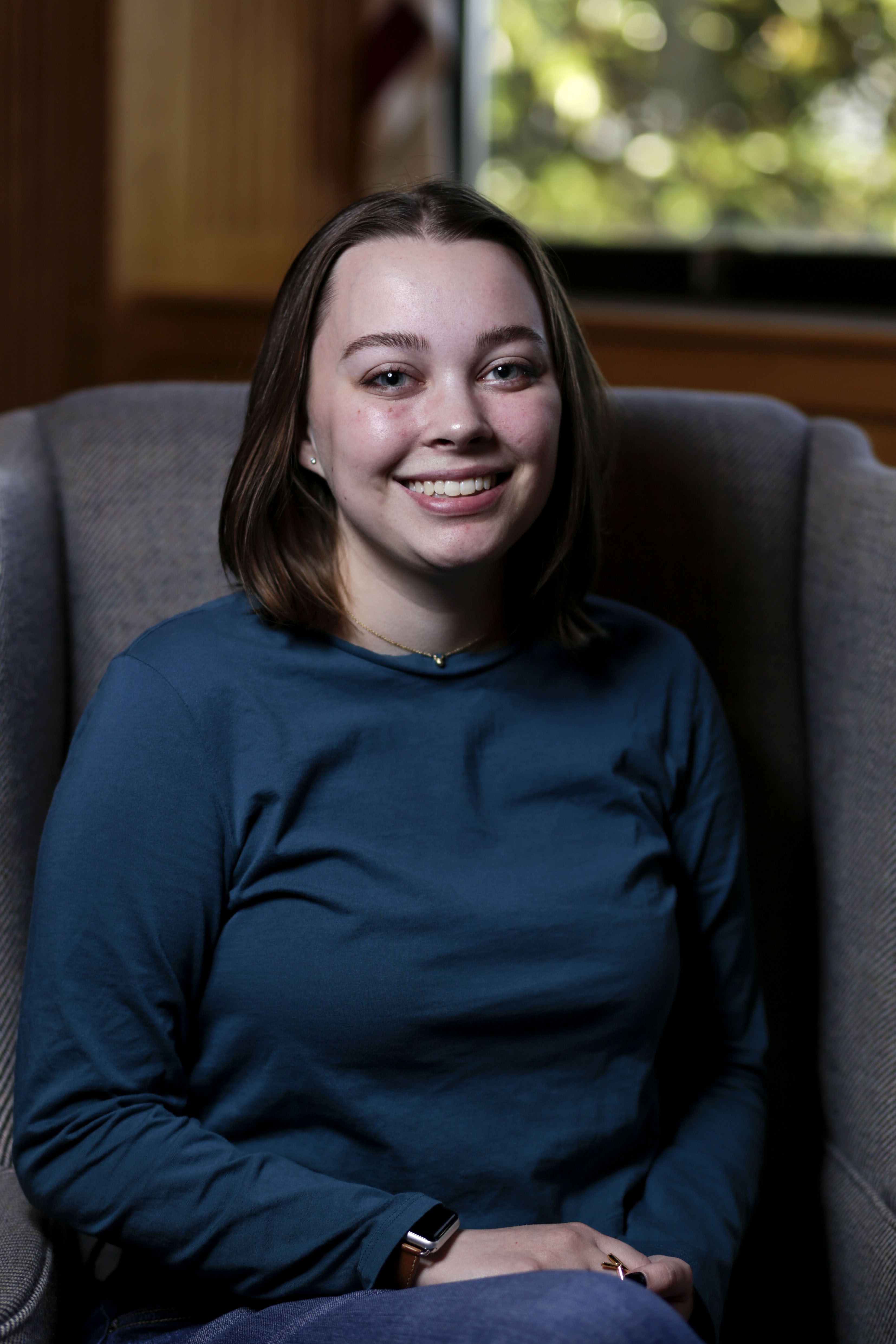 Katie Doll
 
Outstanding Graduating Student in the Film Studies Minor
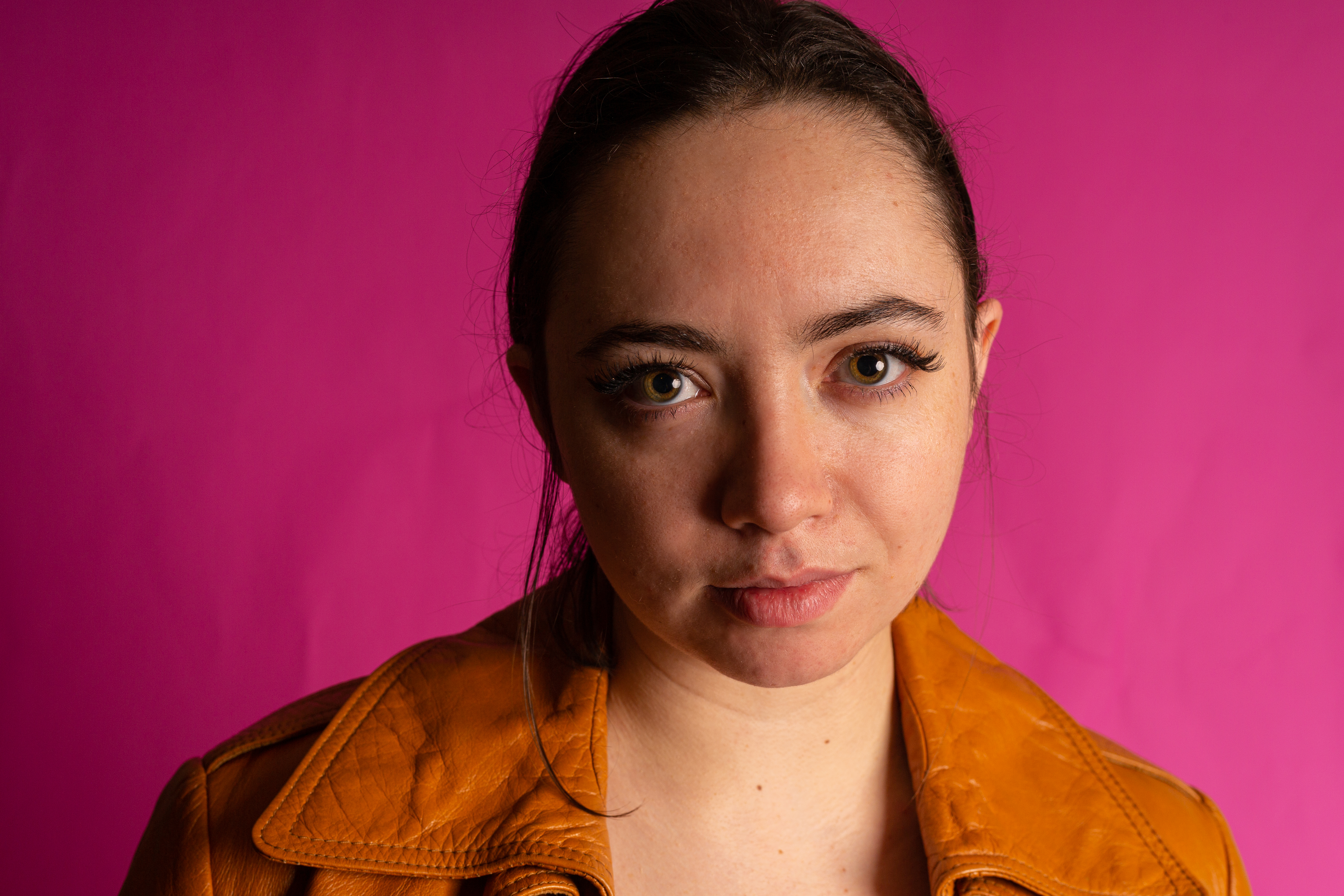 Abigail Raley
 Outstanding Graduating Student in the Gender & Women’s Studies Minor
2nd place, Annual Conference on Literature, Language, and Culture
3rd place, GWS Writing Contest
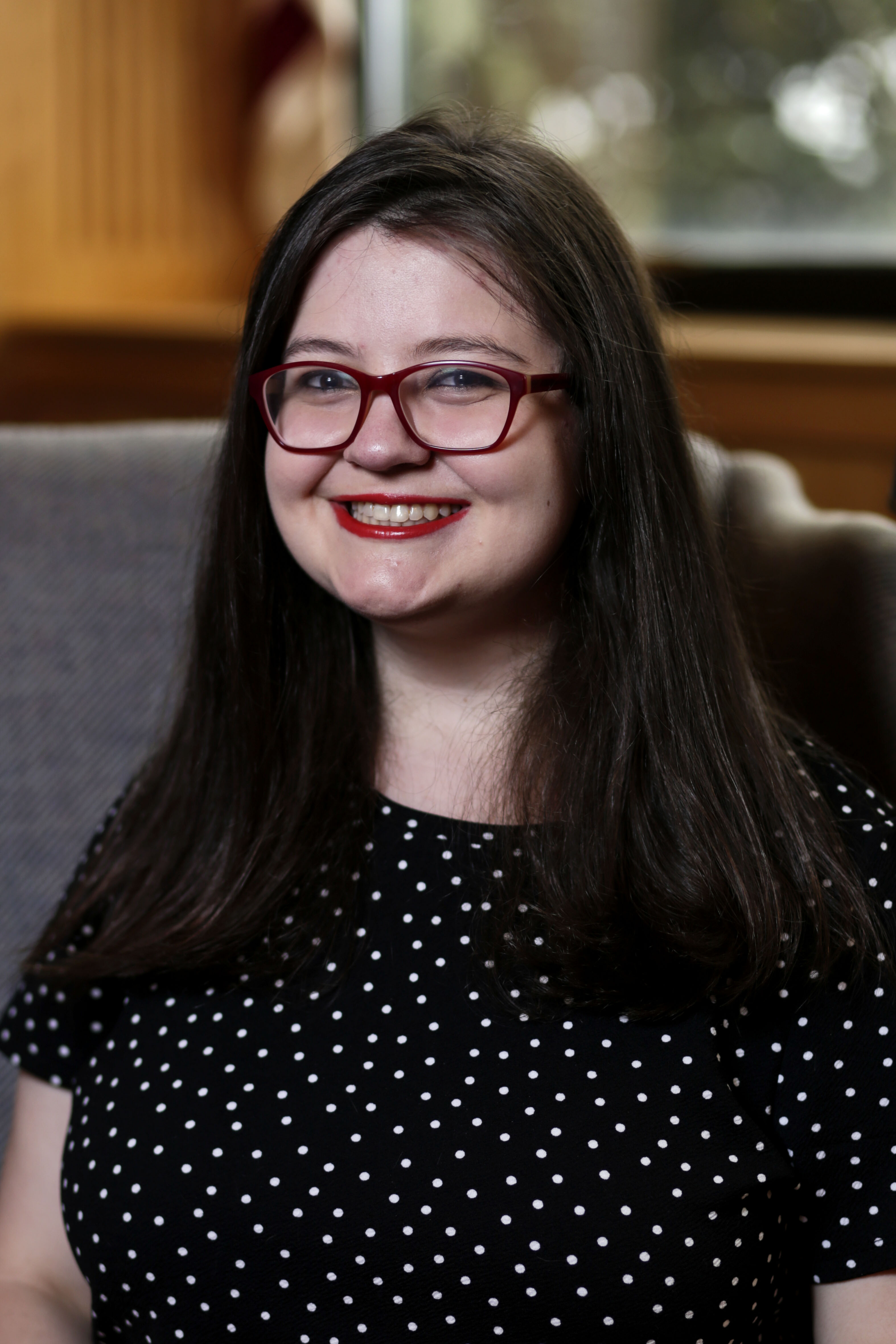 Adrianna Waters

Outstanding Graduating 
English Major

Sigma Tau Delta
Conference participant
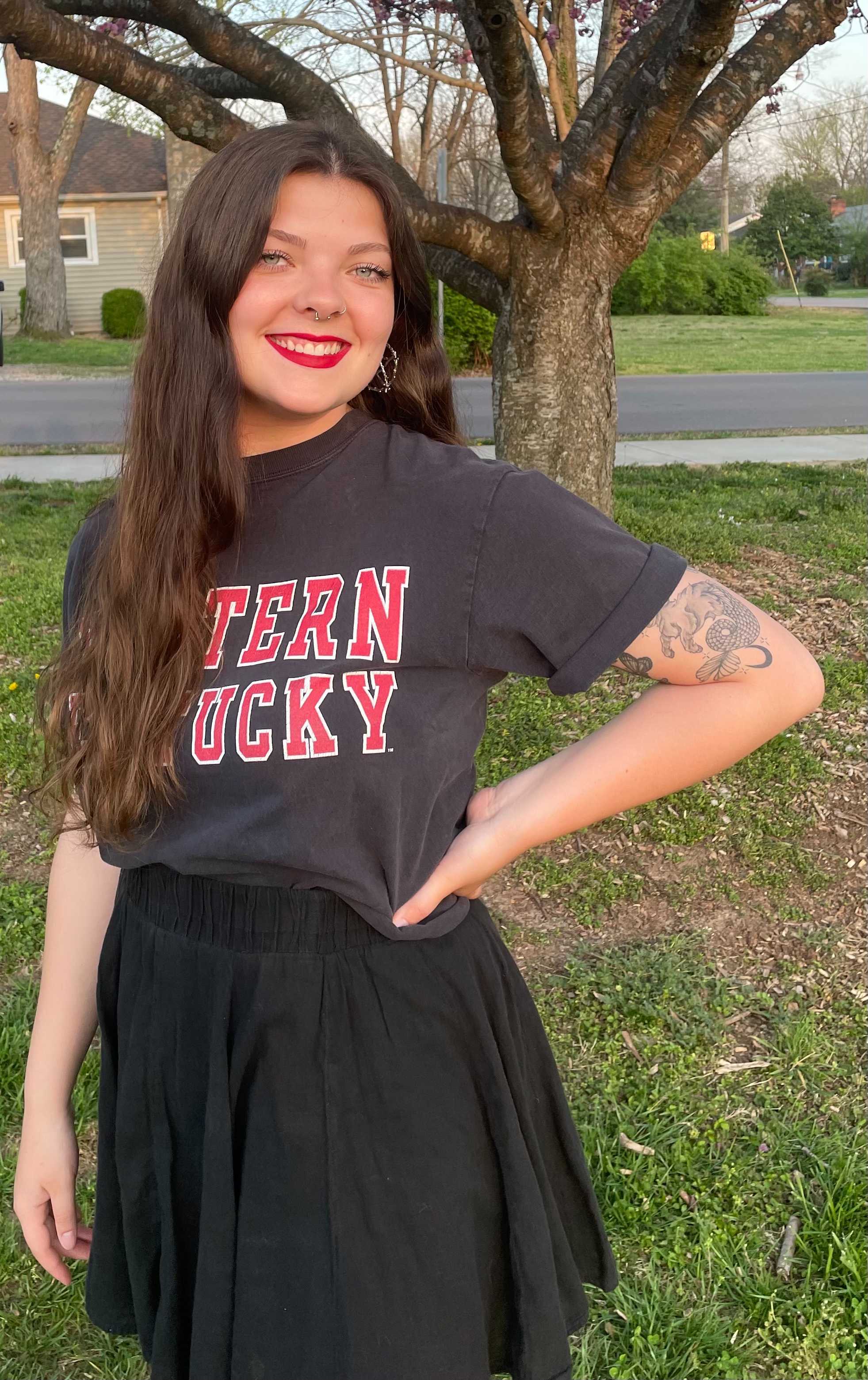 Bailey Cooke
 
Spirit of the Phoenix Award

The Gail and Amber Martin 2021 Learning Assistance Scholarship
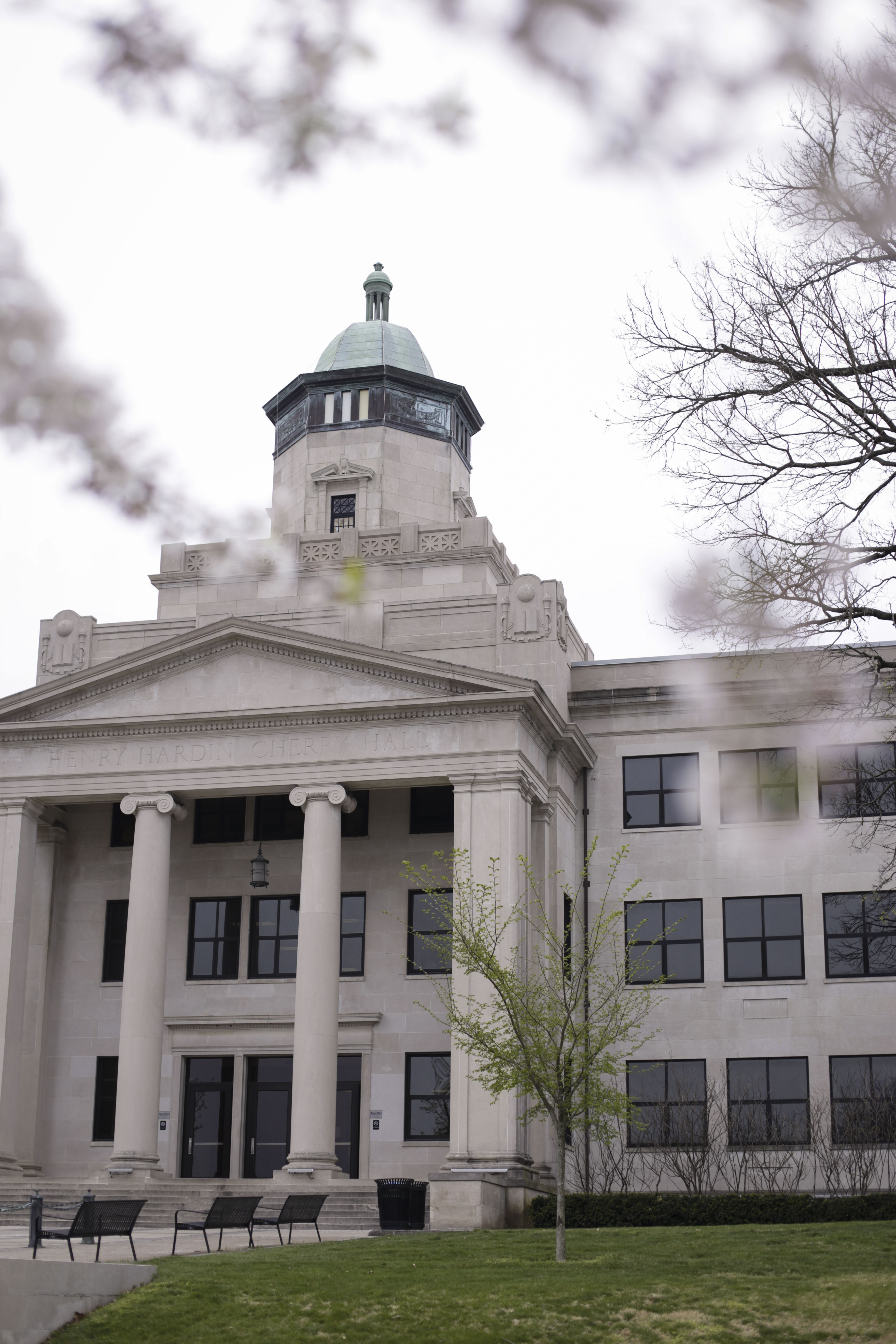 Caitlyn Woitena
 
1st place, Annual Conference on Literature, Language, and Culture
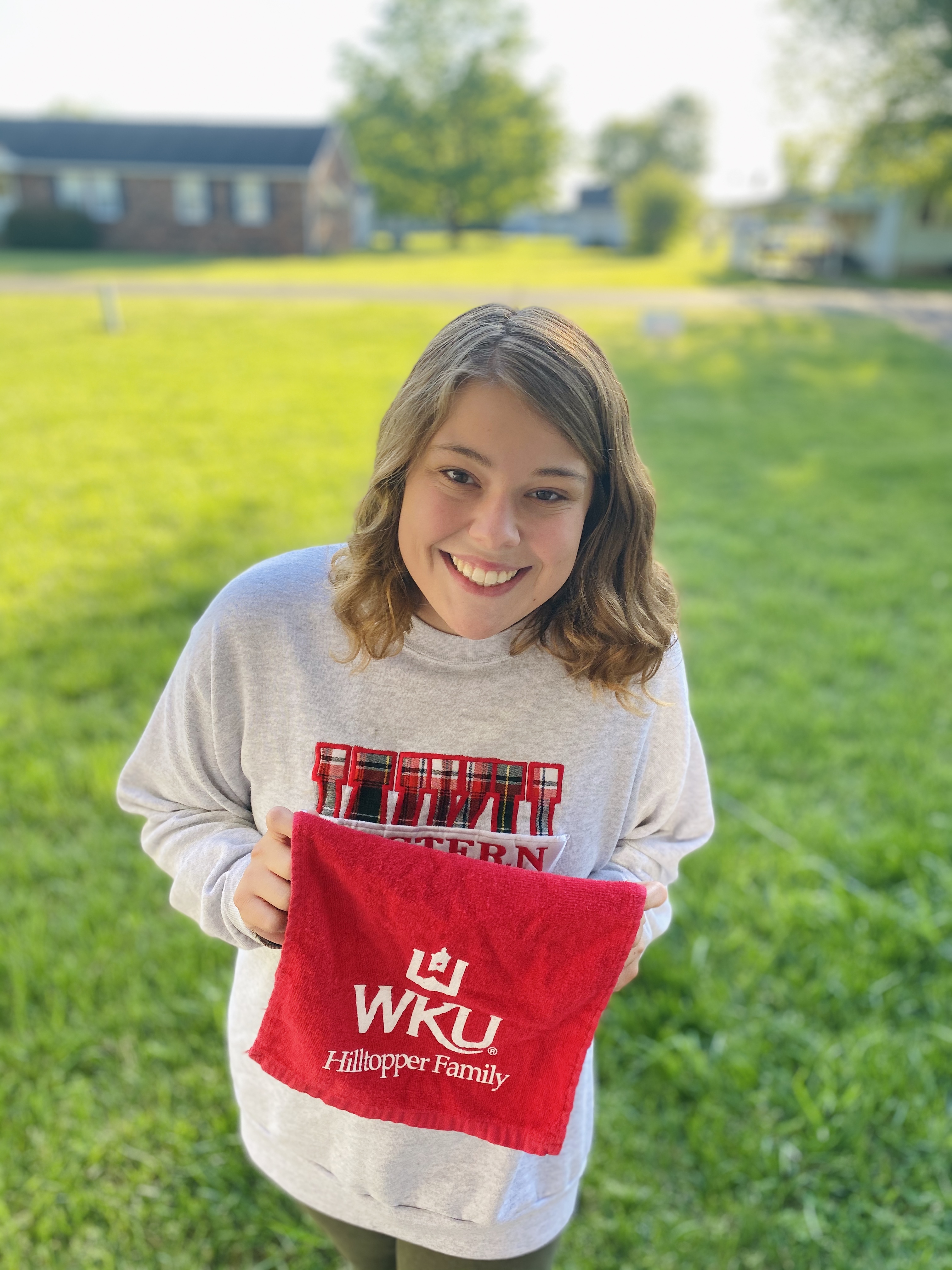 Hanna Van Winkle
 
3rd place, Annual Conference on Literature, Language, and Culture
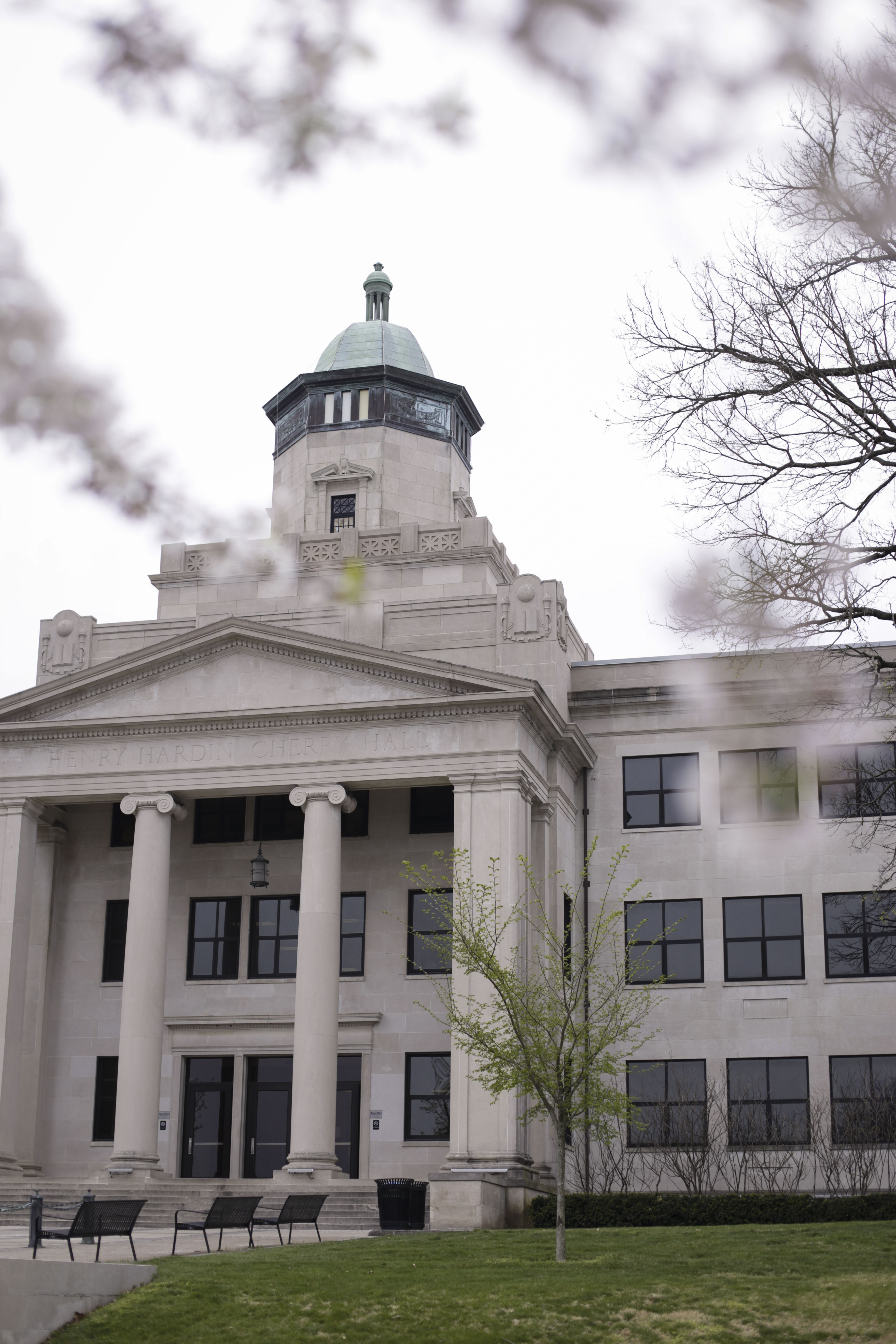 Eli Edens
 
2nd place, Mary Ellen and Jim Wayne Miller Celebration of Writing
Maddie Grider
 
Allan Miller Memorial
Gender & Women’s Studies Department 
Awards & Scholarships
Catherine C. Ward 
Feminist Action Award
Lauren McClain
Seneca Falls Personal 
Empowerment Award
Catherine Sheffield
Gale & Amber Martin Learning Assistance Scholarship
Emma Bell, Bailey Cooke, Ruby Chapdelaine, 
Natalie Crane, Madysin Morris, Hope Wells
Esther Fund 
Graduate Scholarship
Carol Clyde Gallagher
Valerie Scott
 Undergraduate Scholarship
Sam Mallon
Catherine C. Ward Undergraduate Scholarship
Emma Bell
Gender & Women’s Studies Writing Contest
Undergraduate
1st place—Tonnie Marin
“untitled”
2nd place—Summer Gary
“It’s Just Politics”
3rd place—Abigail Raley
“The Fly”
Graduate
1st place—Larissa Haynes
“Triptych”
2nd place—Ian Haver
“Melancholy Nights”
3rd place—Sarah Olive
“Women’s History Month”
Goldenrod Poetry Festival Winners
1st place—Kayla Spears
“I See Myself in Everything”
2nd place—Noah Powers
“The Spaceman is All Alone on the Moon”
3rd place—Adam Woodward
“For Papa”
Honorable mention—Kaity Kot
“How Many Times Have People Used a Pen or Paintbrush Because They Couldn’t Pull the Trigger?”
Zephyrus Winners
Jim Wayne and Mary Ellen Miller Poetry Award
Abigail Raley, “Aberdeen”
 
Browning Literary Club Poetry Award
Gabby Wilson, “Afterlife”
 
Ann Travelstead Fiction Award of the Ladies Literary Club
Arivumani Srivastava, “Kumbh”
 
Wanda Gatlin Essay Award
Kayla Spears, “Good Sister Bad Sister Flickers Joy”
 
Zephyrus Art Award
Kendall Gott, untitled
Ashen Egg Contributors
Ella Corder 
“Plot (V.)”
Katie Doll 
“Power And Vulnerability In Fictional Languages: Linguistic Injury In Game Of Thrones”
Sarah Lyons
“The Dr. Jekyll And Mr. Hyde Annual Conference Of Duality Overview: Questions Of Value, Transformation, Mental Illness, And Origin”
Abigail Raley 
“Absorbing The Blows: Embodied Racism In Ernest Gaines’s A Lesson Before Dying”
Joseph Shoulders 
“The Gender Identity Defined By A Name In Silence”
Caitlyn Woitena 
 “Are We At War With Covid-19?”
Abigail Raley
“’Get The Tables’: A Metatheatrical Analysis Of Professional Wrestling” 
Hanna Van Winkle 
“Nonstandard Varieties Of English”
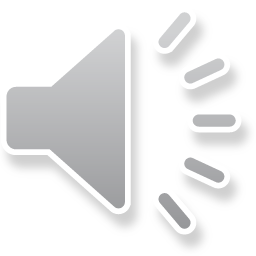